Chuẩn bị
Các số có wăm εữ số
TǨn:
Số 10 000
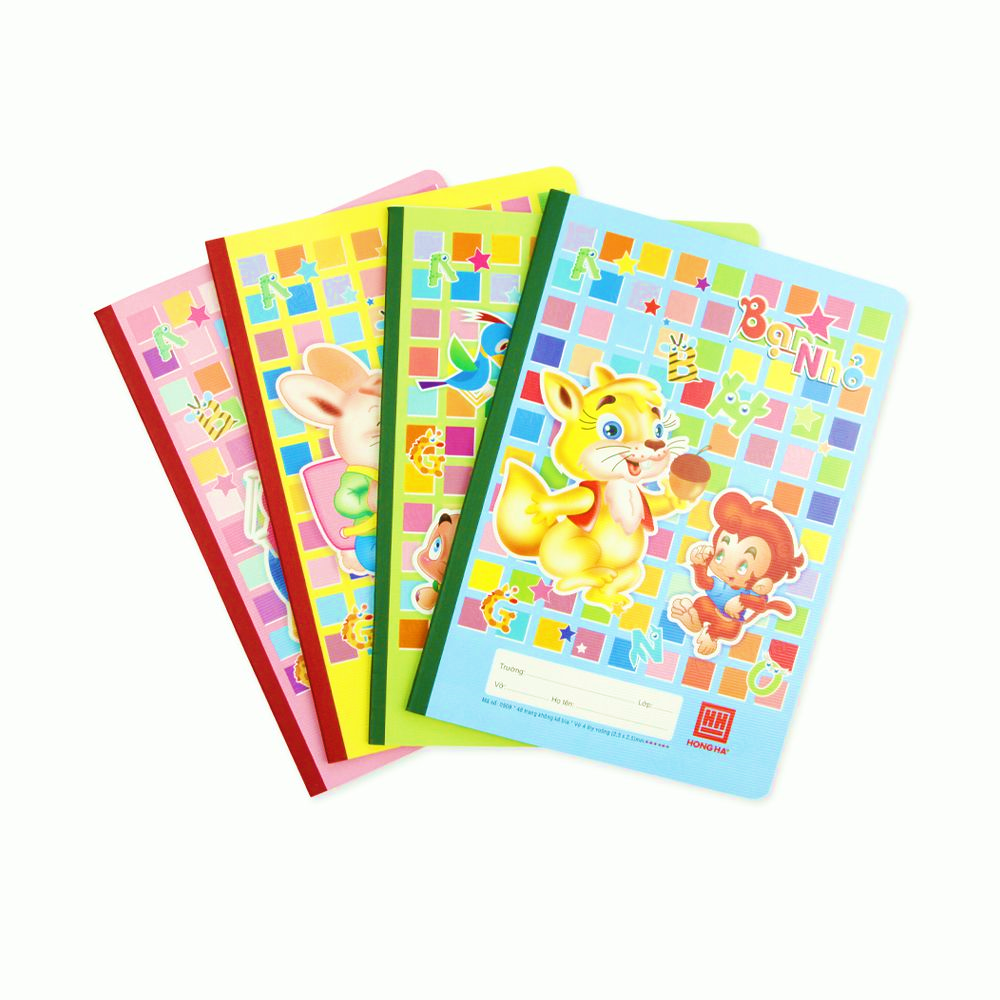 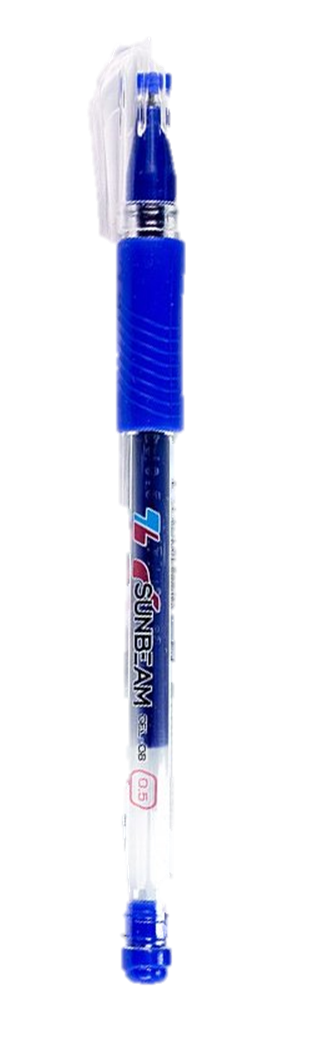 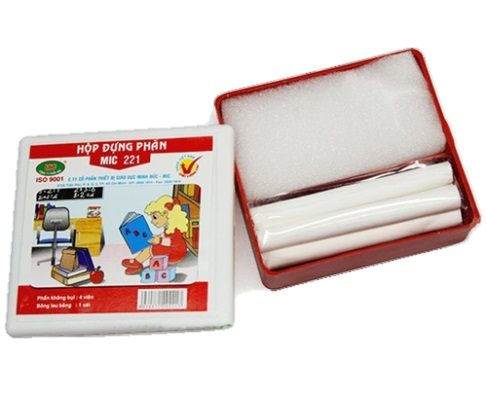 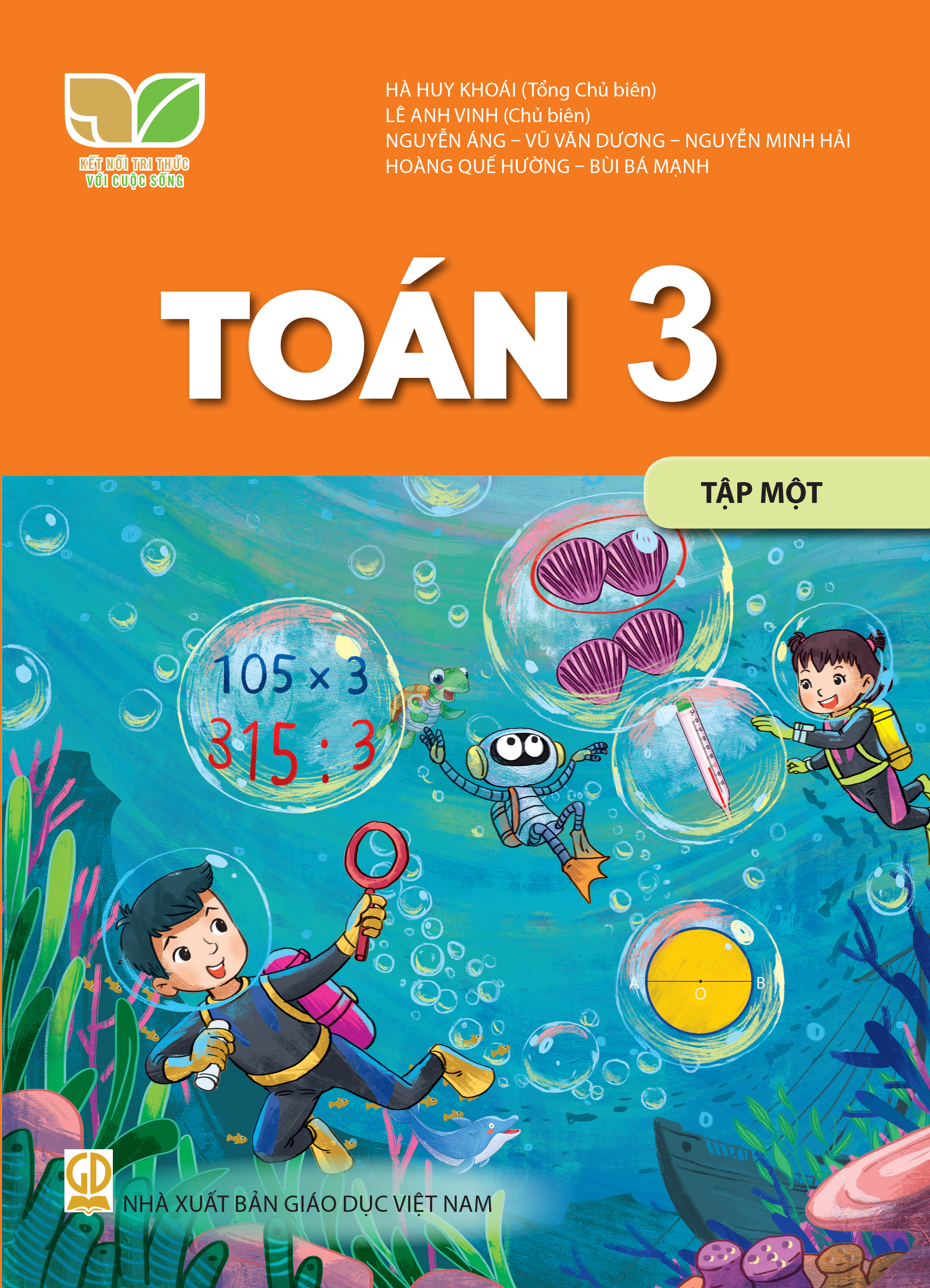 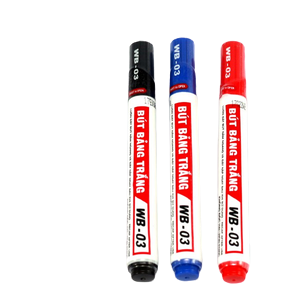 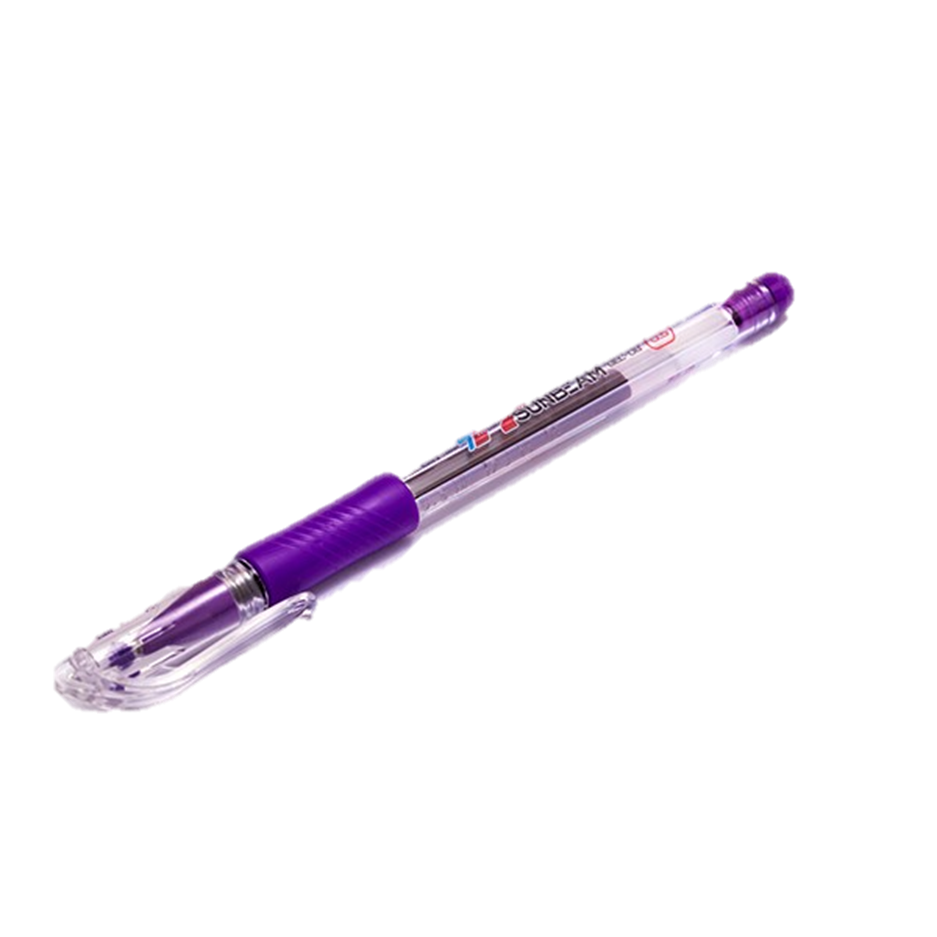 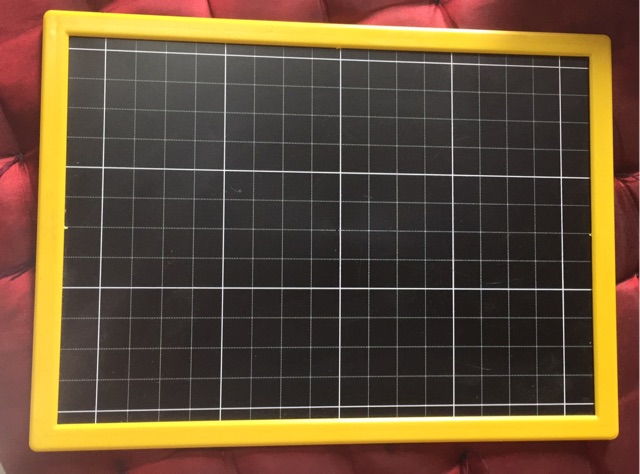 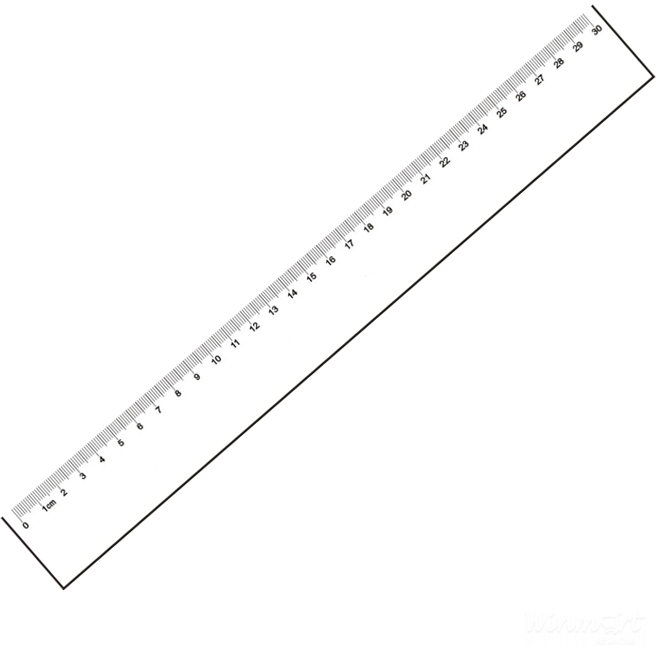 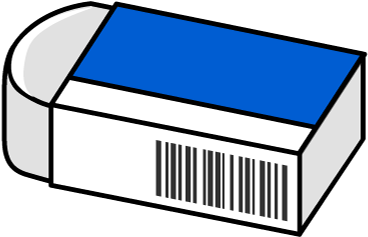 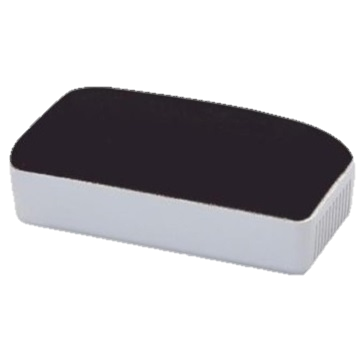 Bảng ηân 6, bảng εia 6
[Speaker Notes: Thầy cô thay thứ ngày vào sao cho phù hợp nhé!]
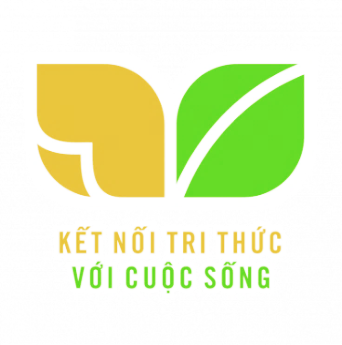 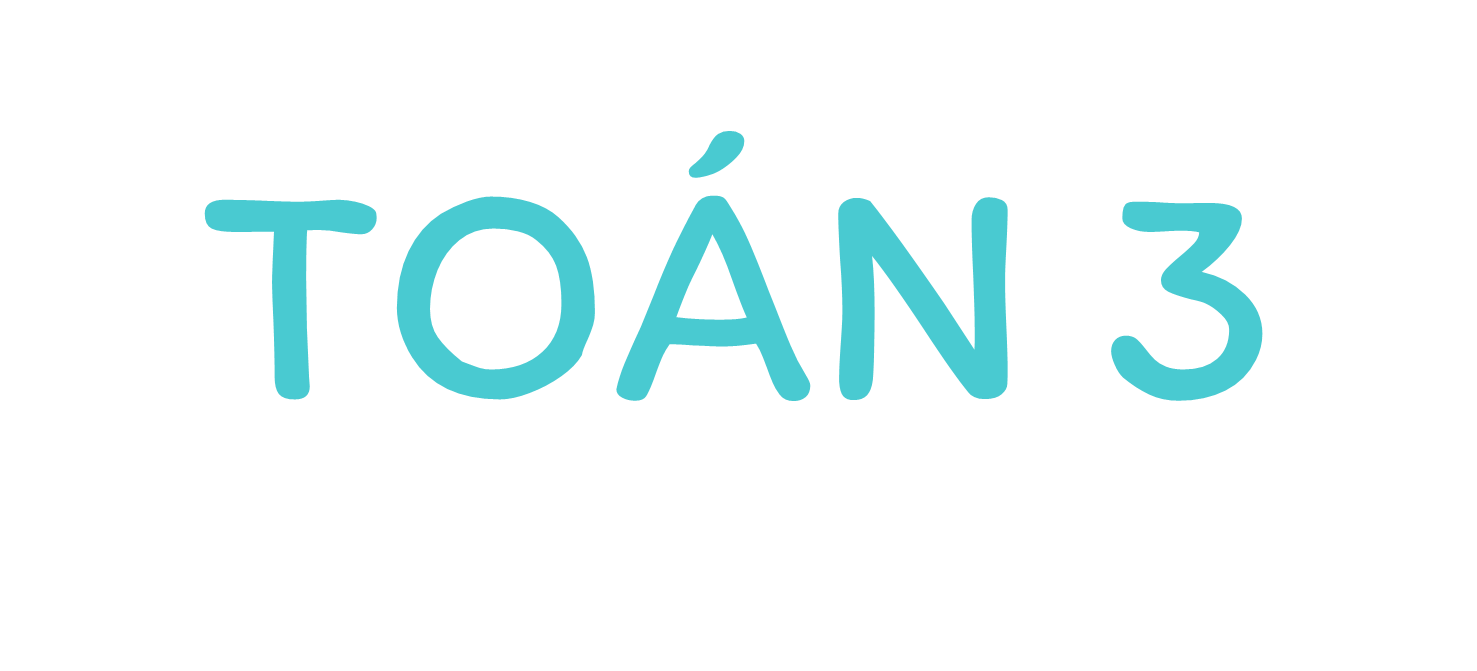 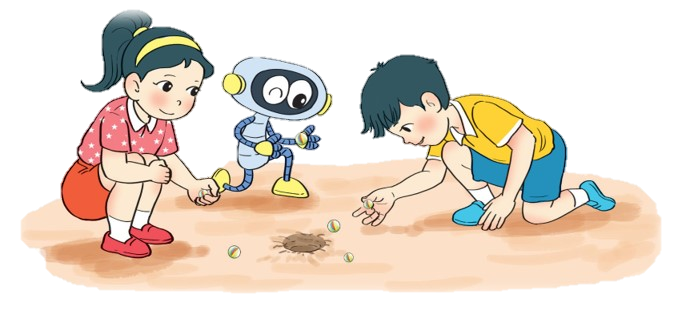 [Speaker Notes: Tác giả bộ ppt Toán + Tiếng Việt các lớp 1, 2, 3: Phan Thị Linh – Đà Nẵng
Sđt lh: 0916.604.268
+ Zalo: 0916.604.268
+ Facebook cá nhân: https://www.facebook.com/nhilinh.phan/
+ Nhóm chia sẻ tài liệu: https://www.facebook.com/groups/443096903751589
Hãy liên hệ chính chủ sản phẩm để được hỗ trợ và đồng hành trong suốt năm học nhé!]
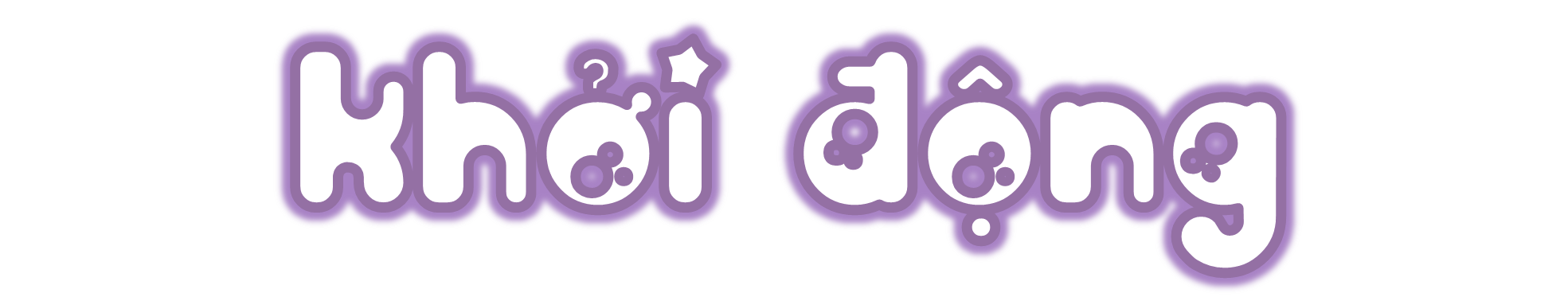 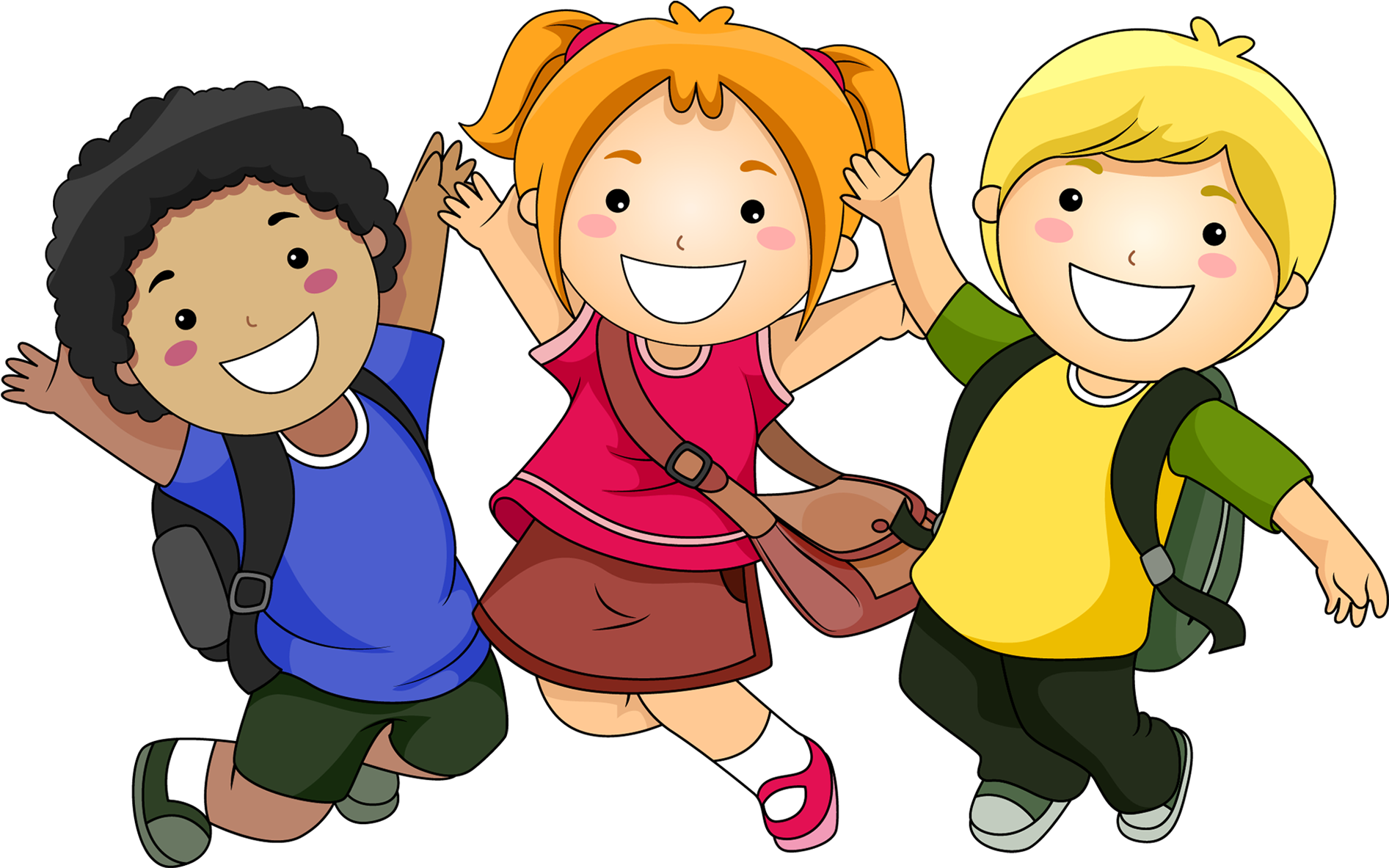 [Speaker Notes: Tác giả bộ ppt Toán + Tiếng Việt các lớp 1, 2, 3: Phan Thị Linh – Đà Nẵng
Sđt lh: 0916.604.268
+ Zalo: 0916.604.268
+ Facebook cá nhân: https://www.facebook.com/nhilinh.phan/
+ Nhóm chia sẻ tài liệu: https://www.facebook.com/groups/443096903751589
Hãy liên hệ chính chủ sản phẩm để được hỗ trợ và đồng hành trong suốt năm học nhé!]
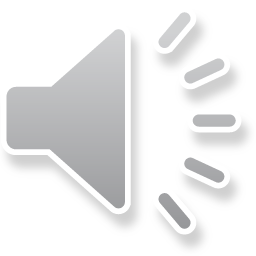 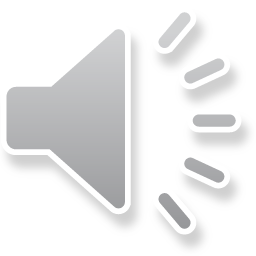 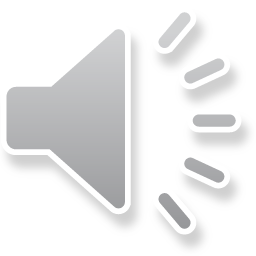 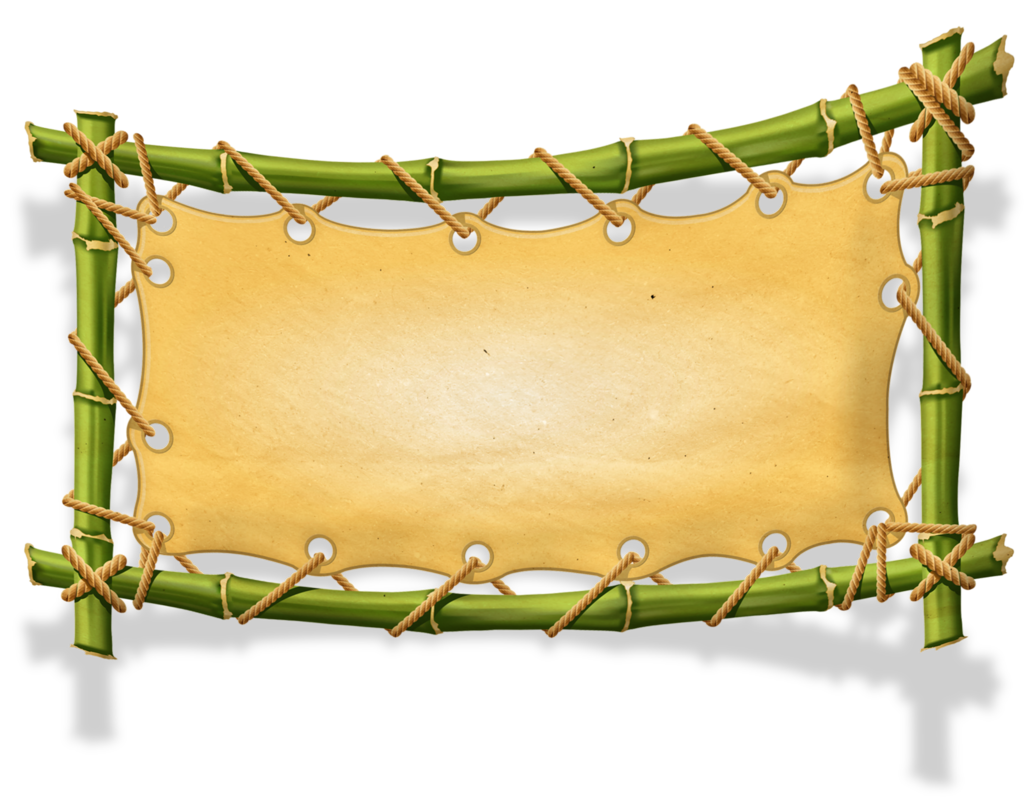 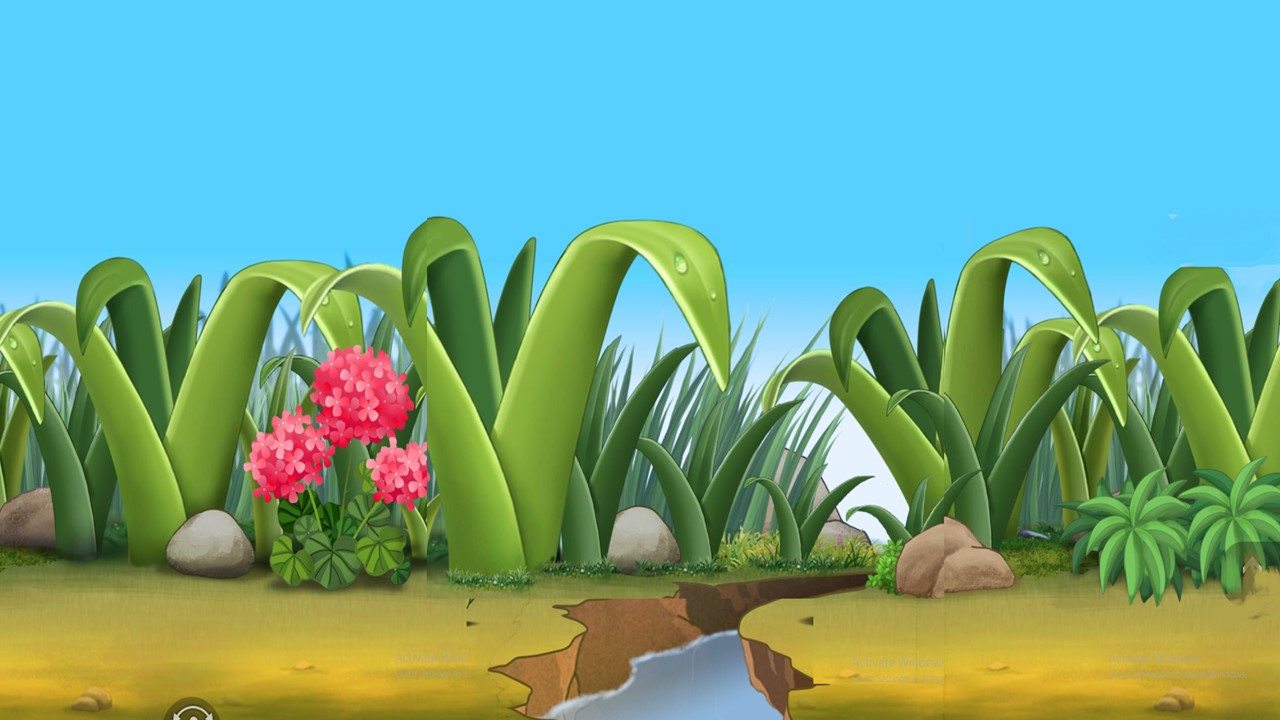 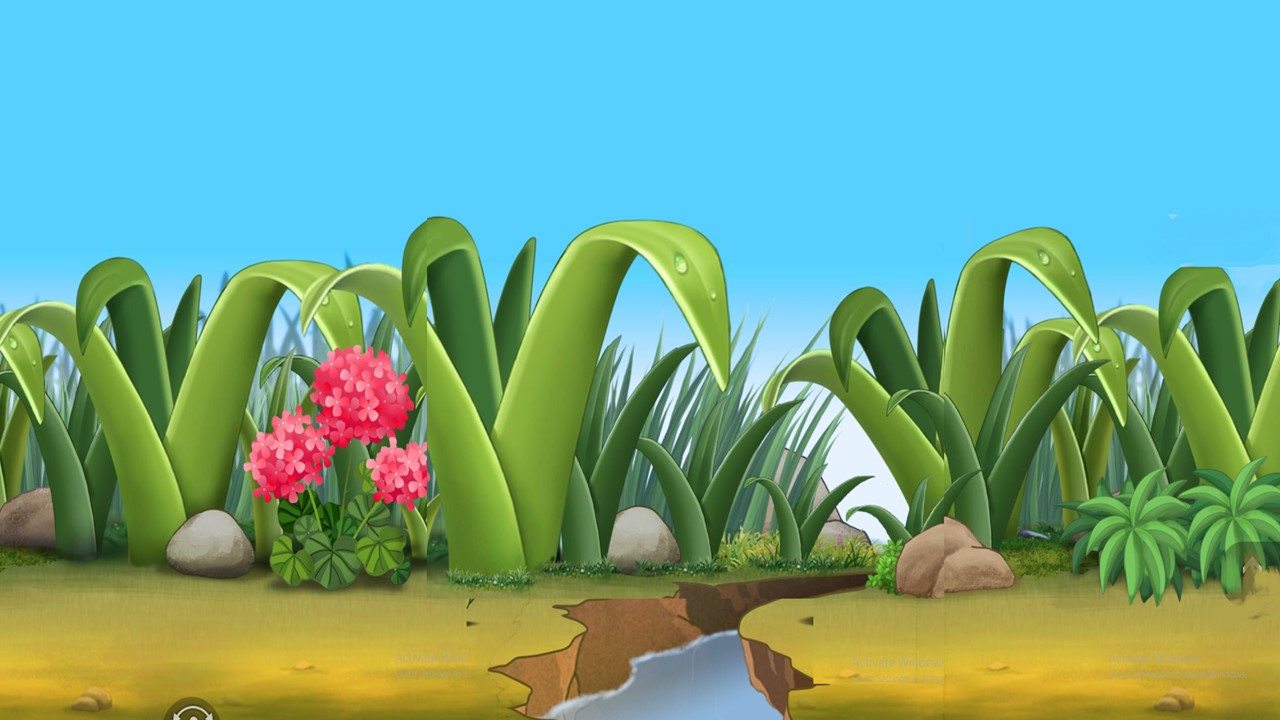 Cuộc Phiêu Lưu Của Jack
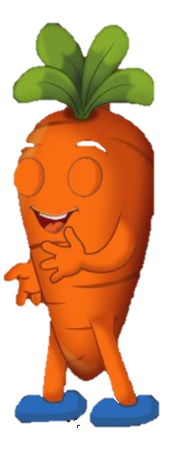 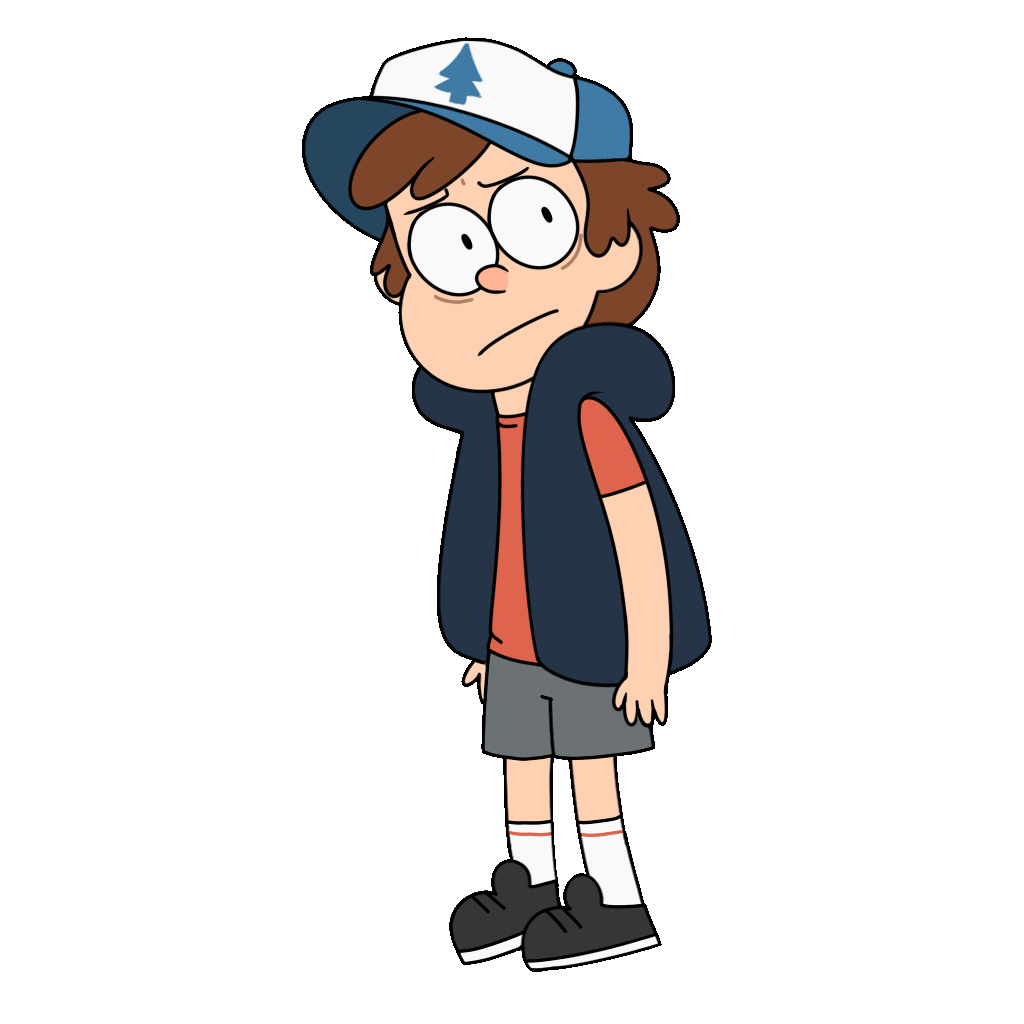 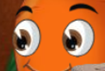 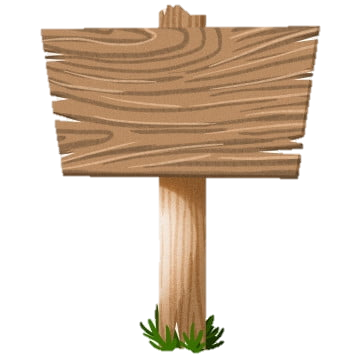 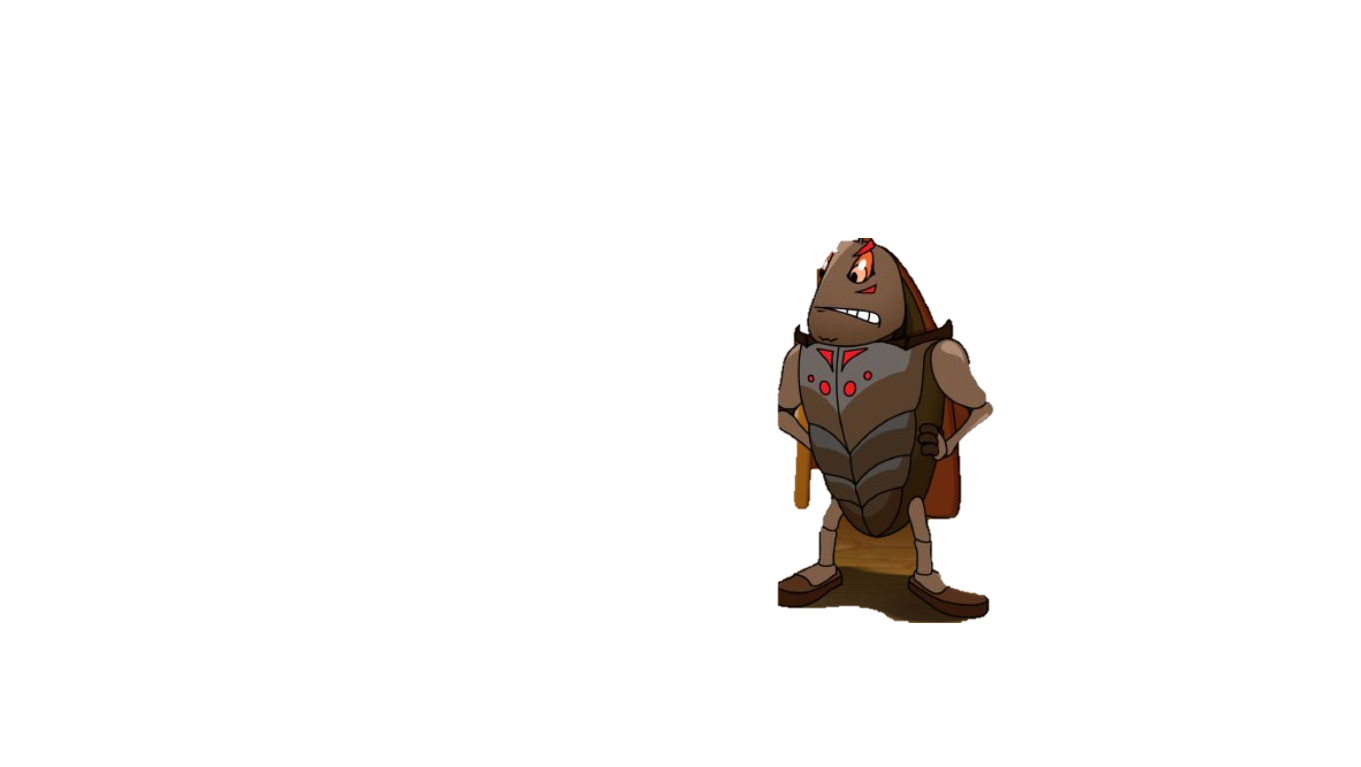 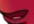 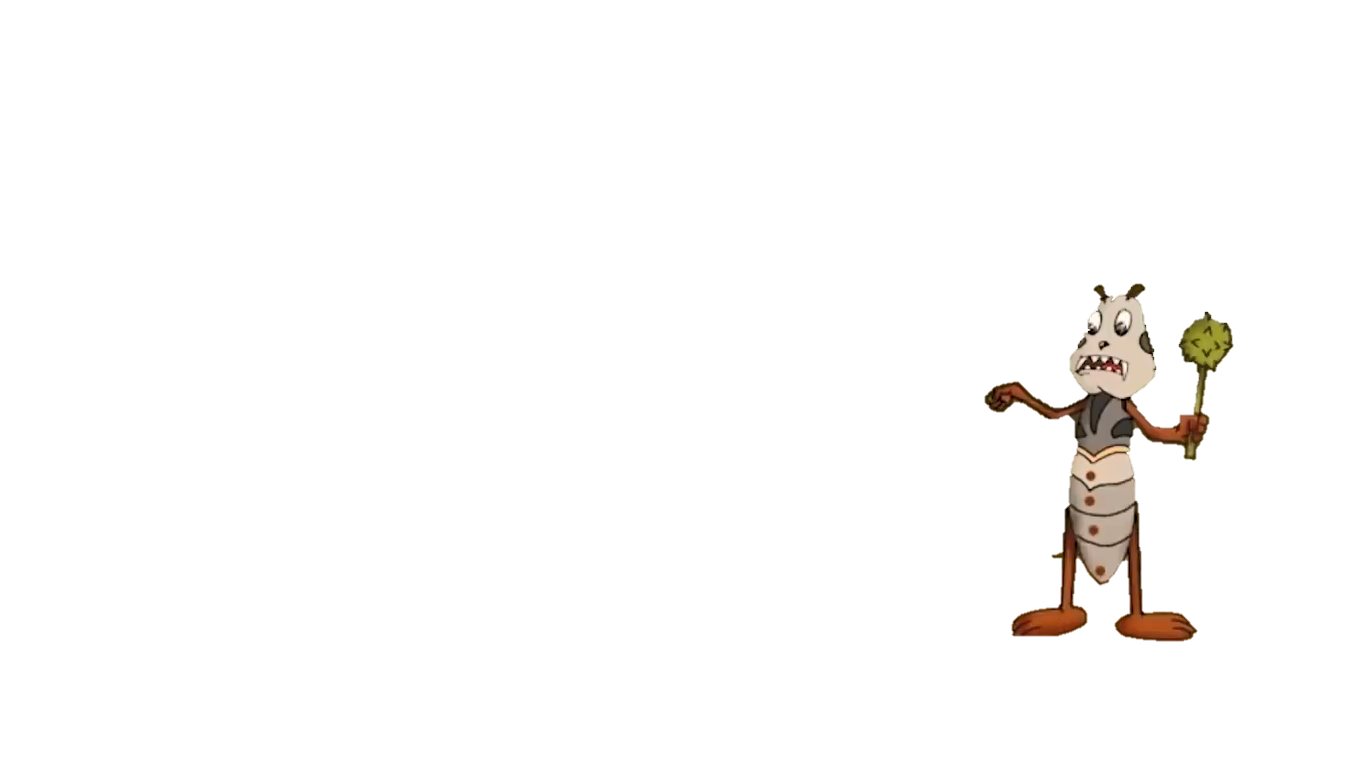 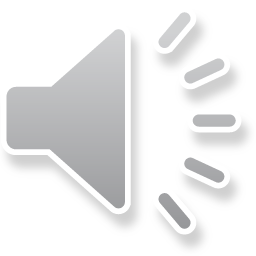 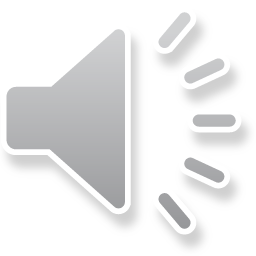 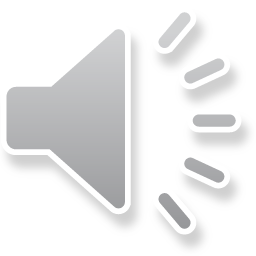 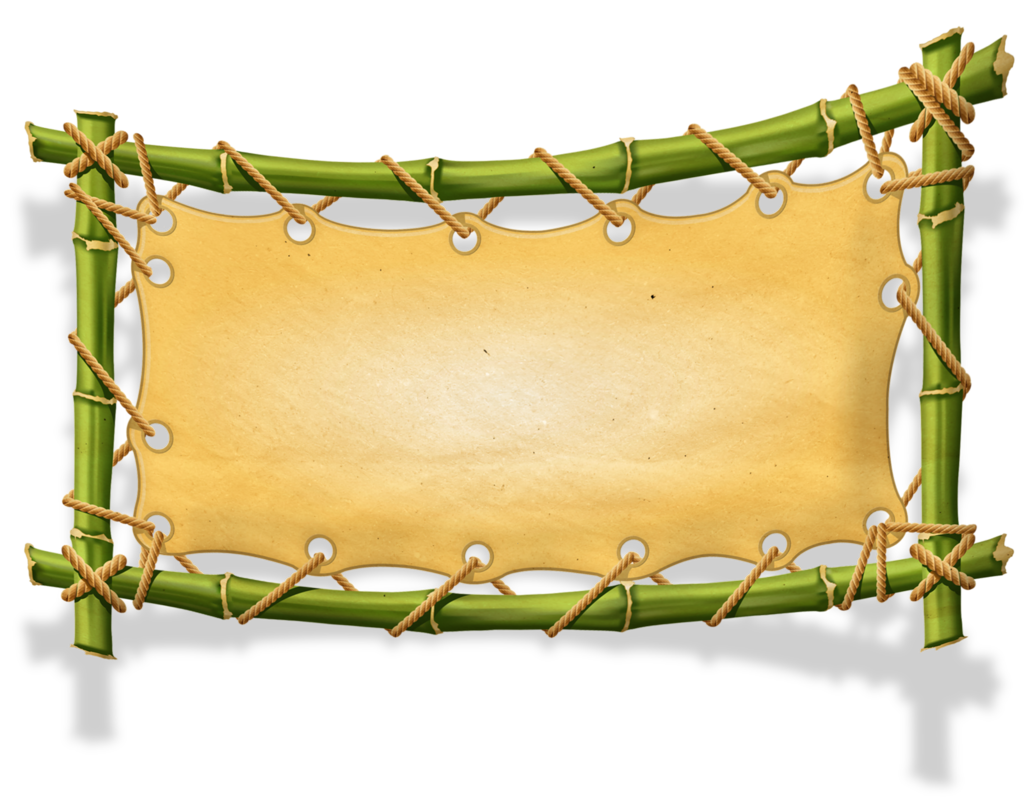 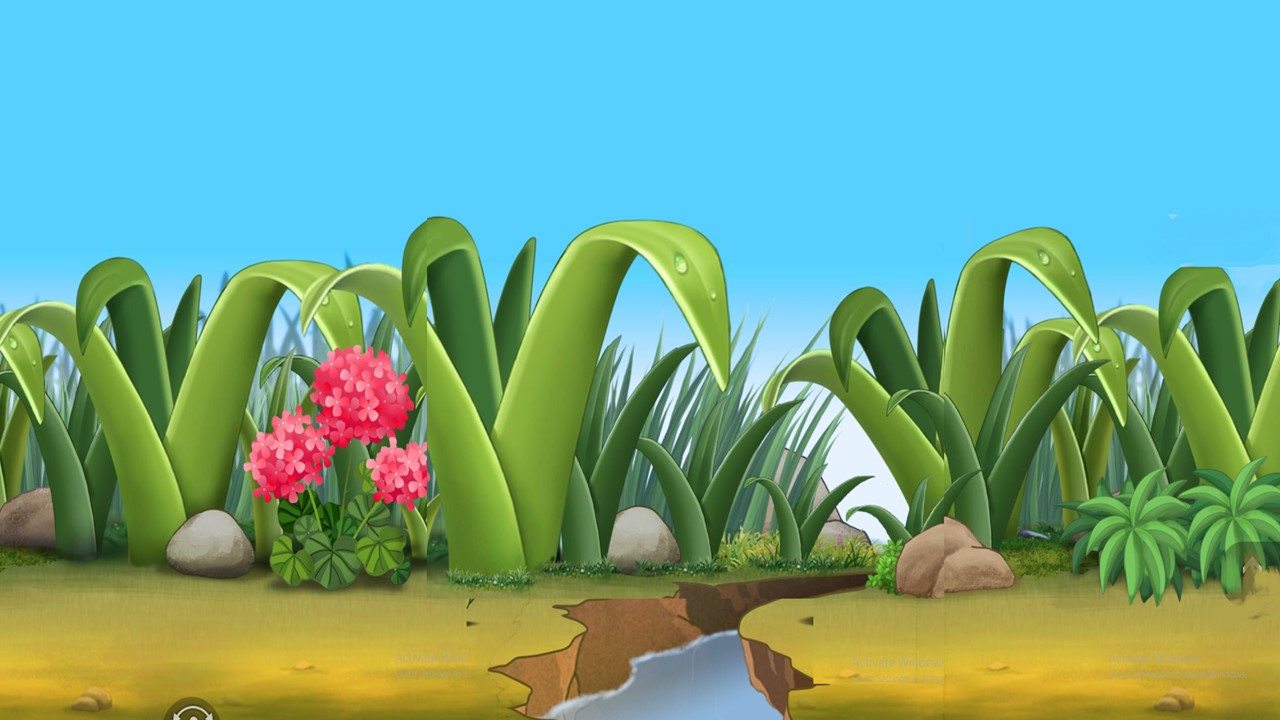 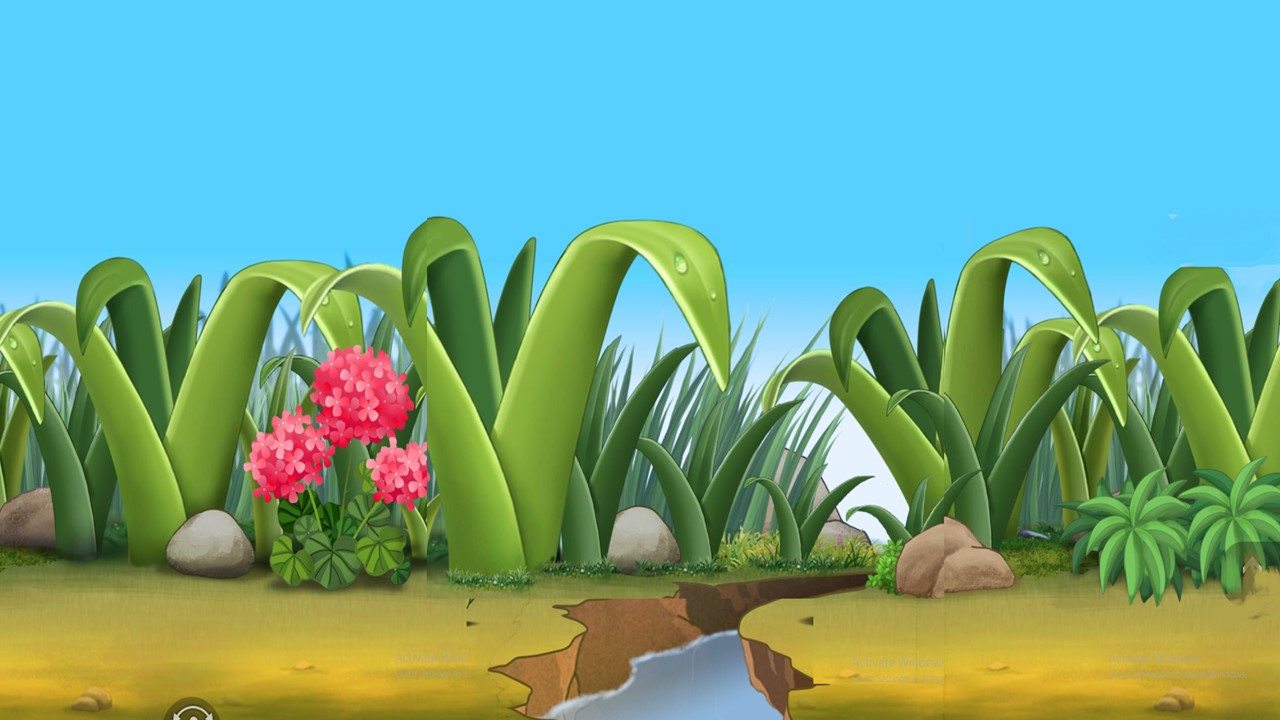 Số 2 304 có chữ số hàng đơn vị là:
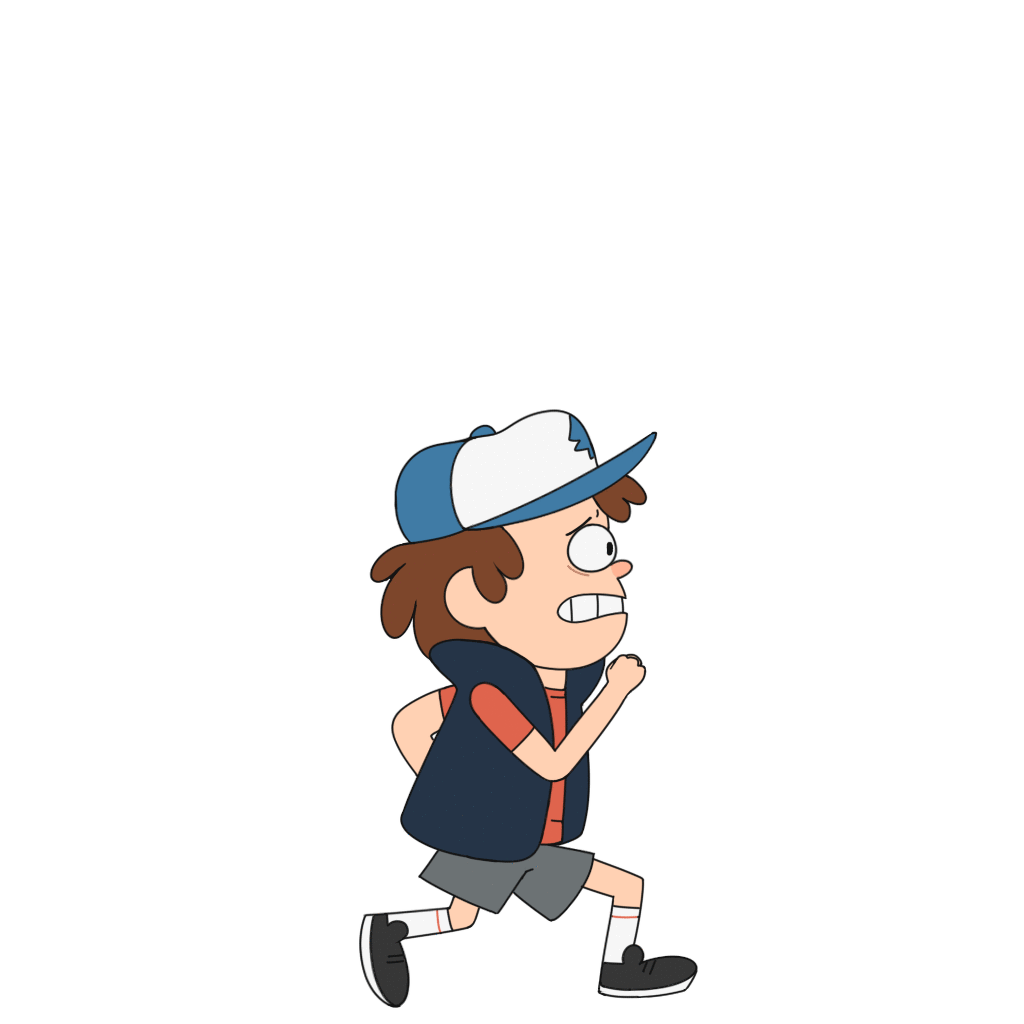 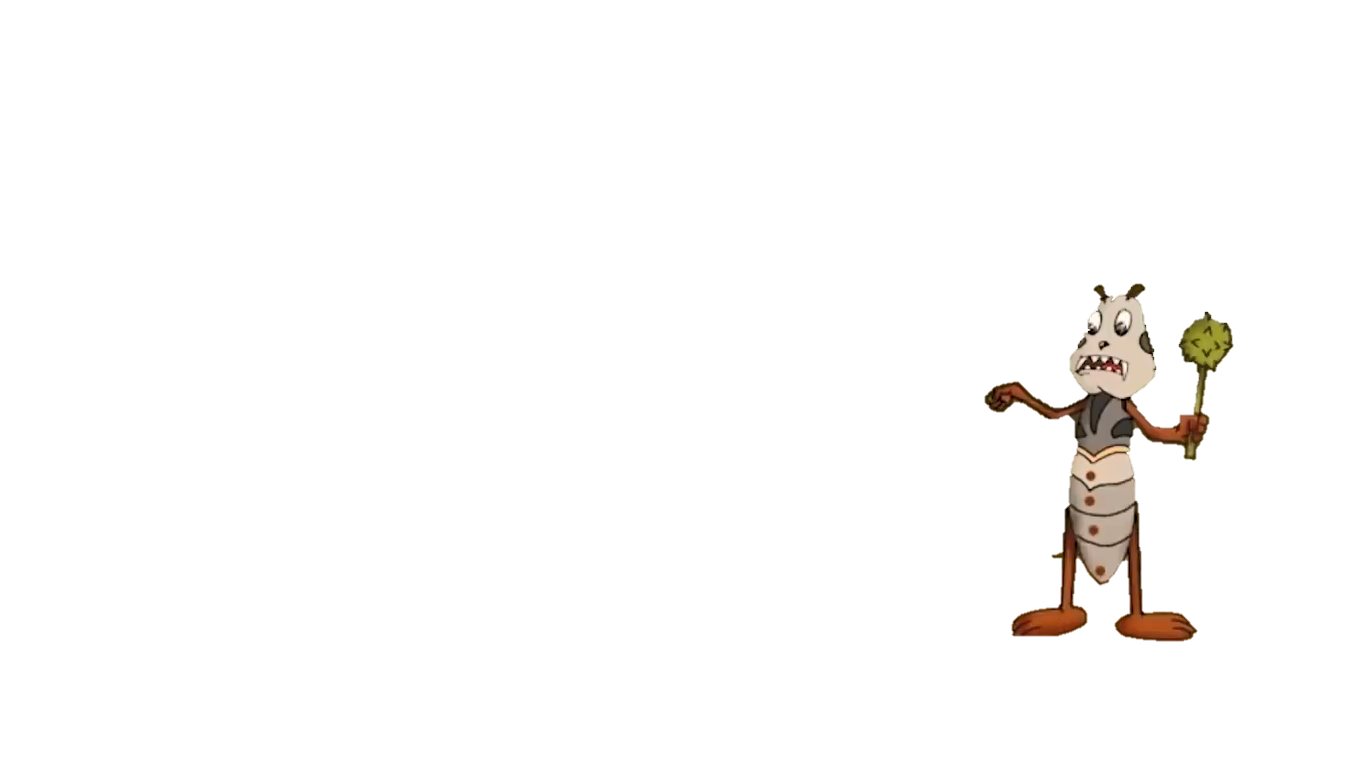 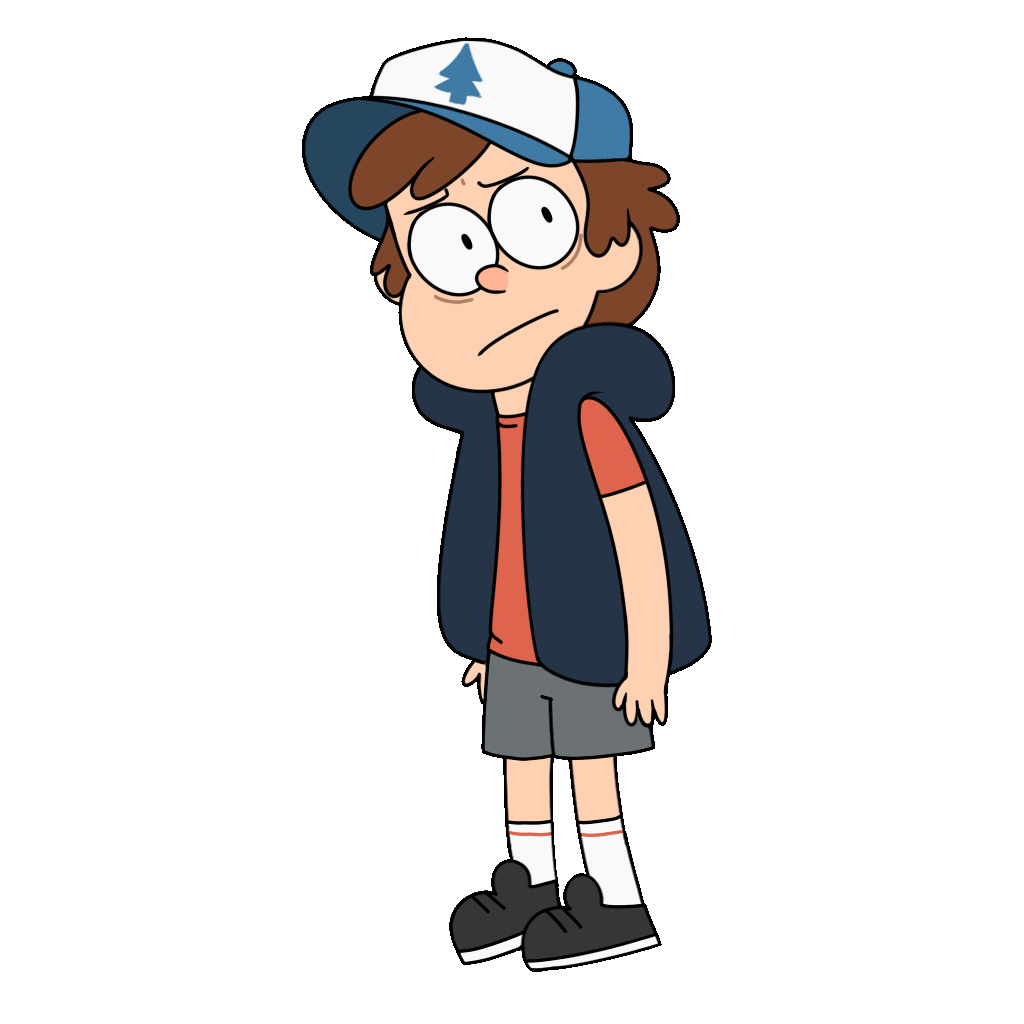 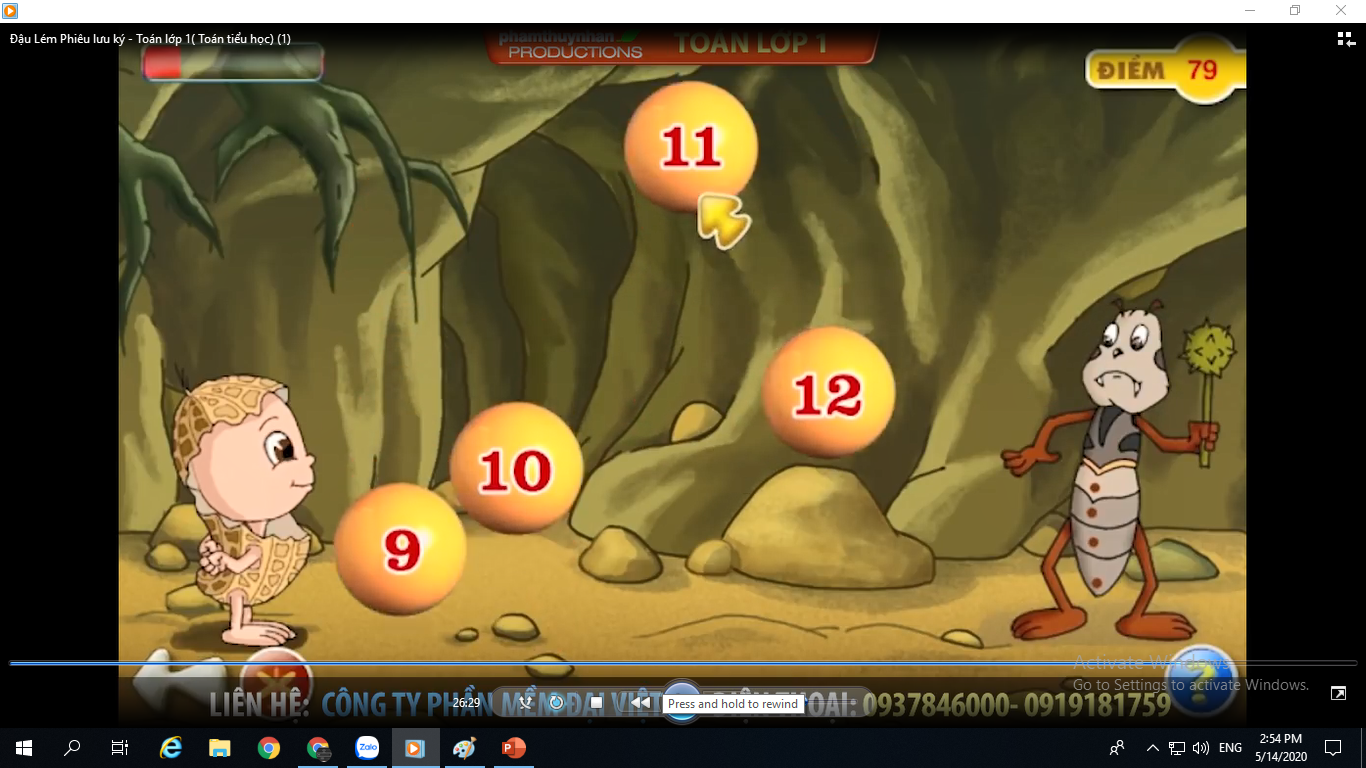 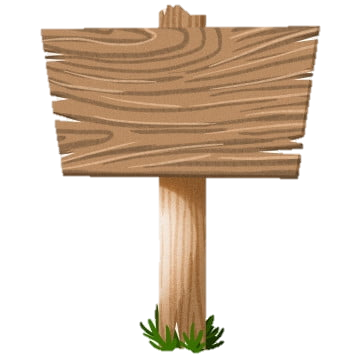 2
4
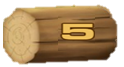 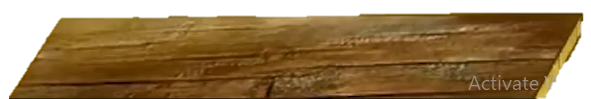 0
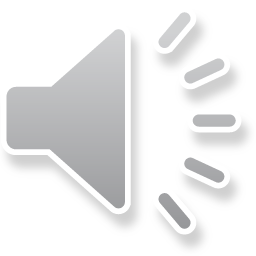 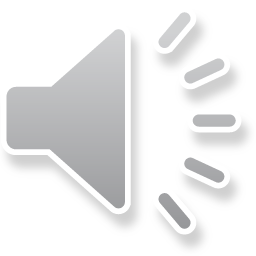 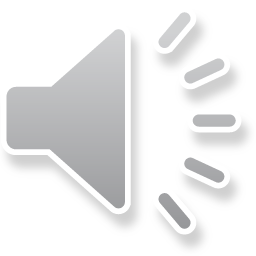 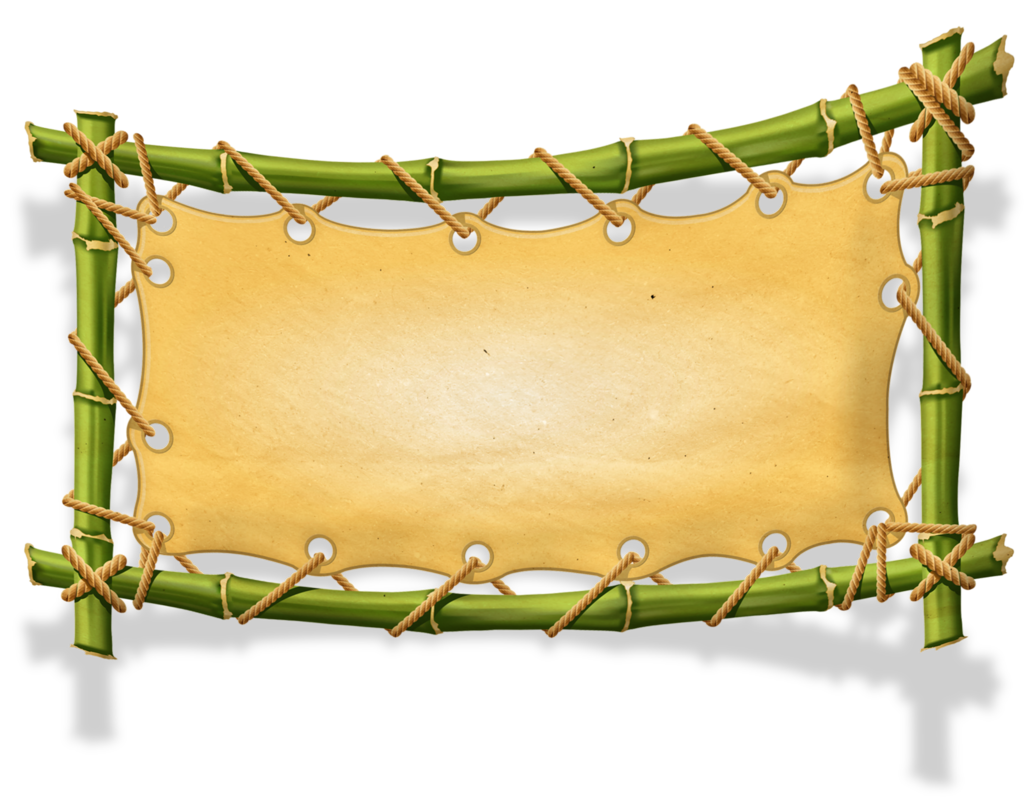 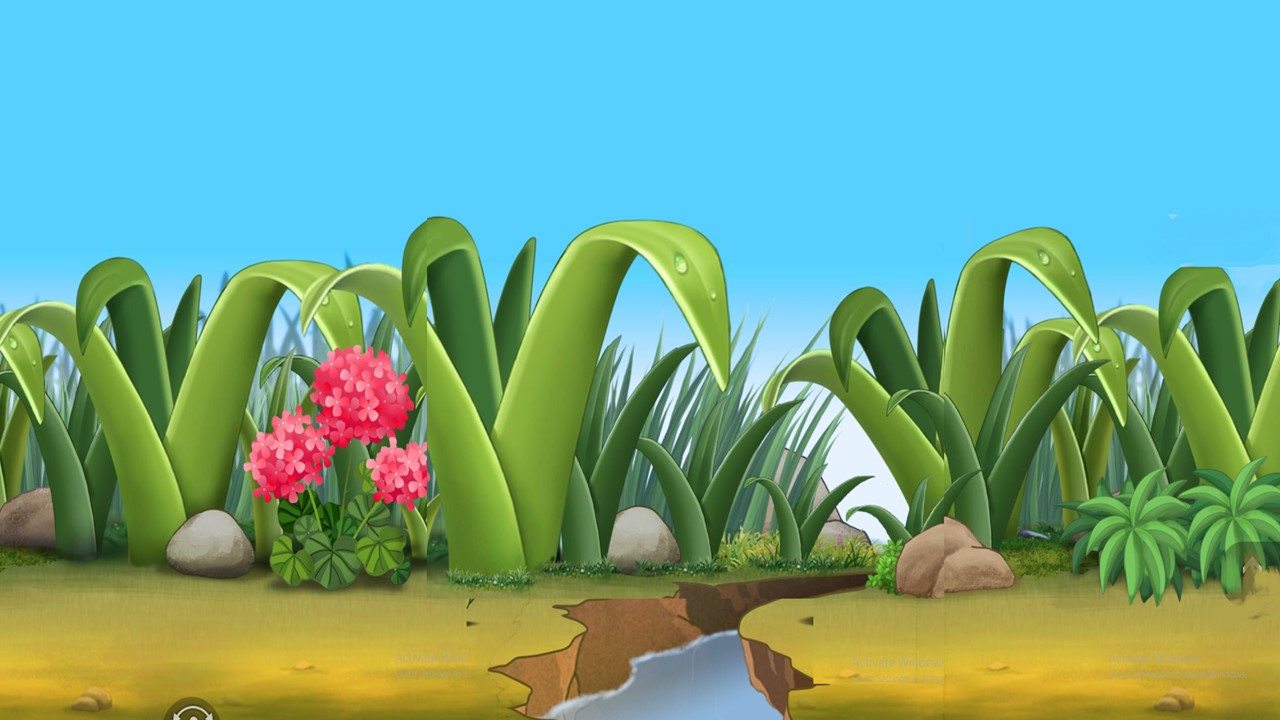 Số 6 521 có chữ số hàng nghìn vị là:
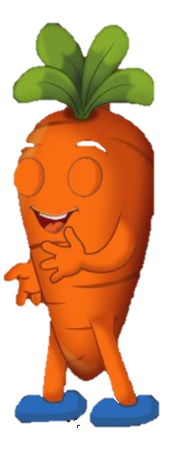 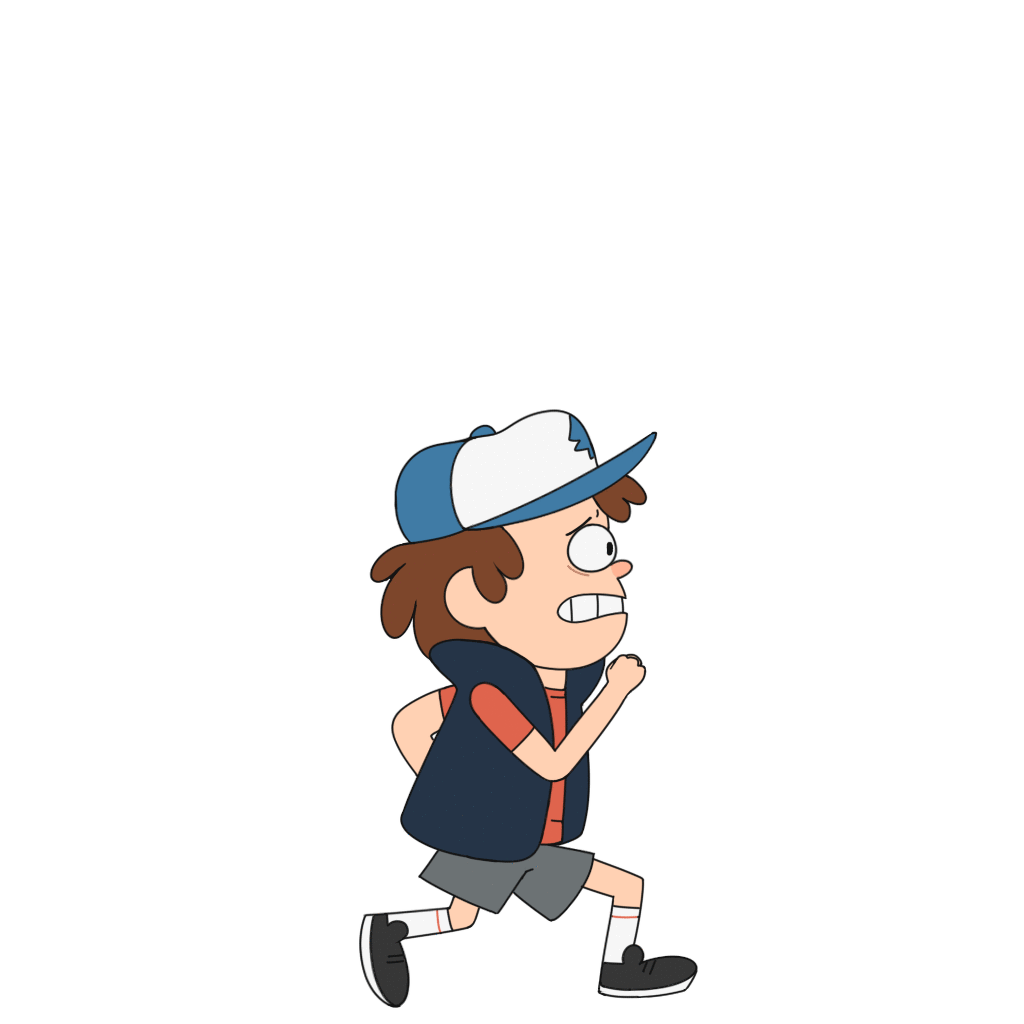 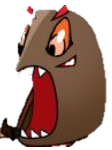 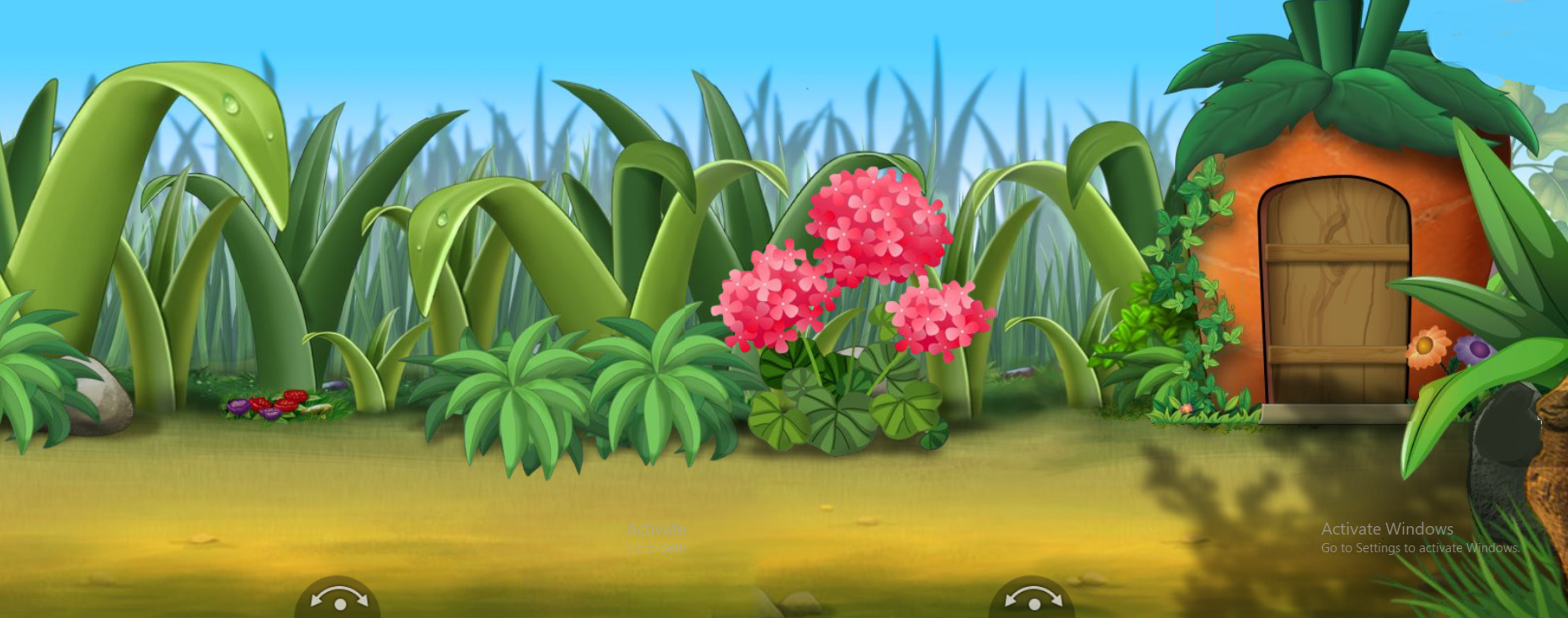 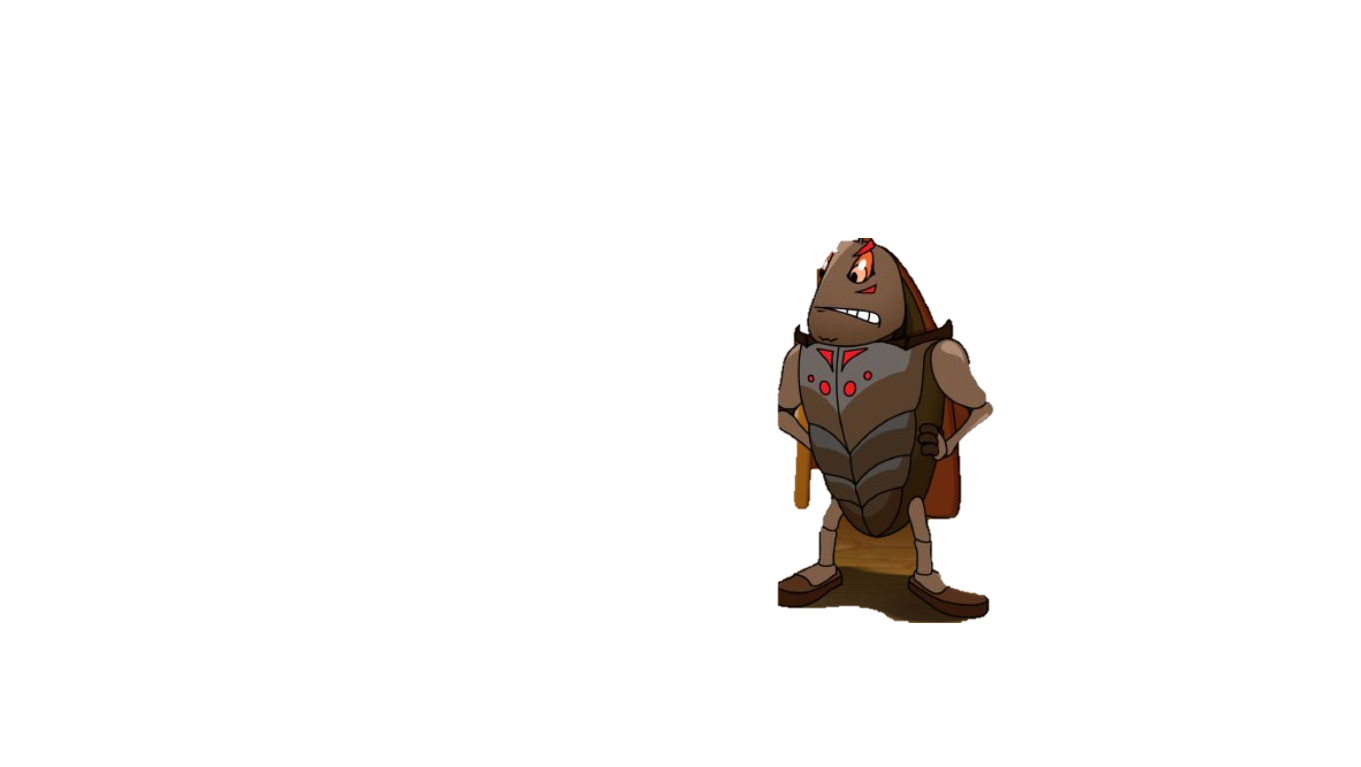 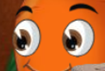 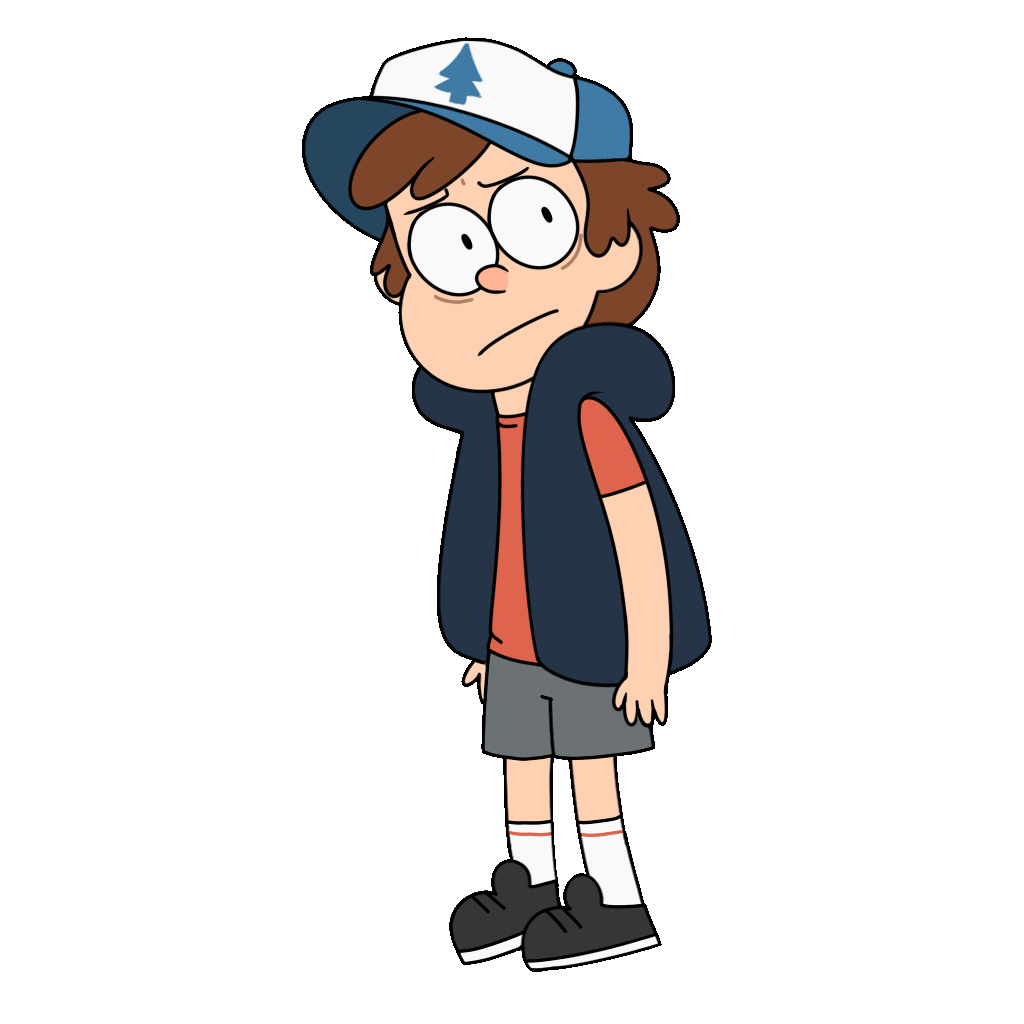 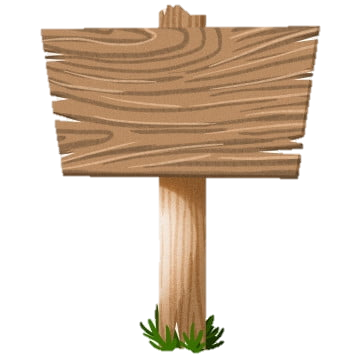 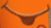 5
2
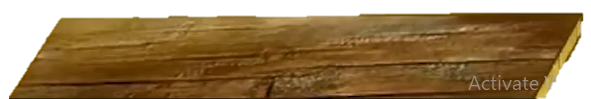 6
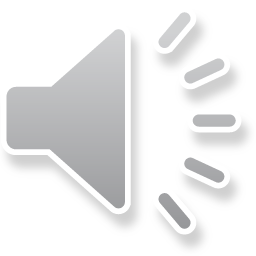 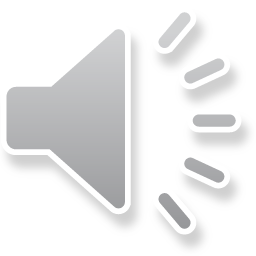 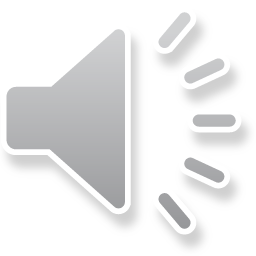 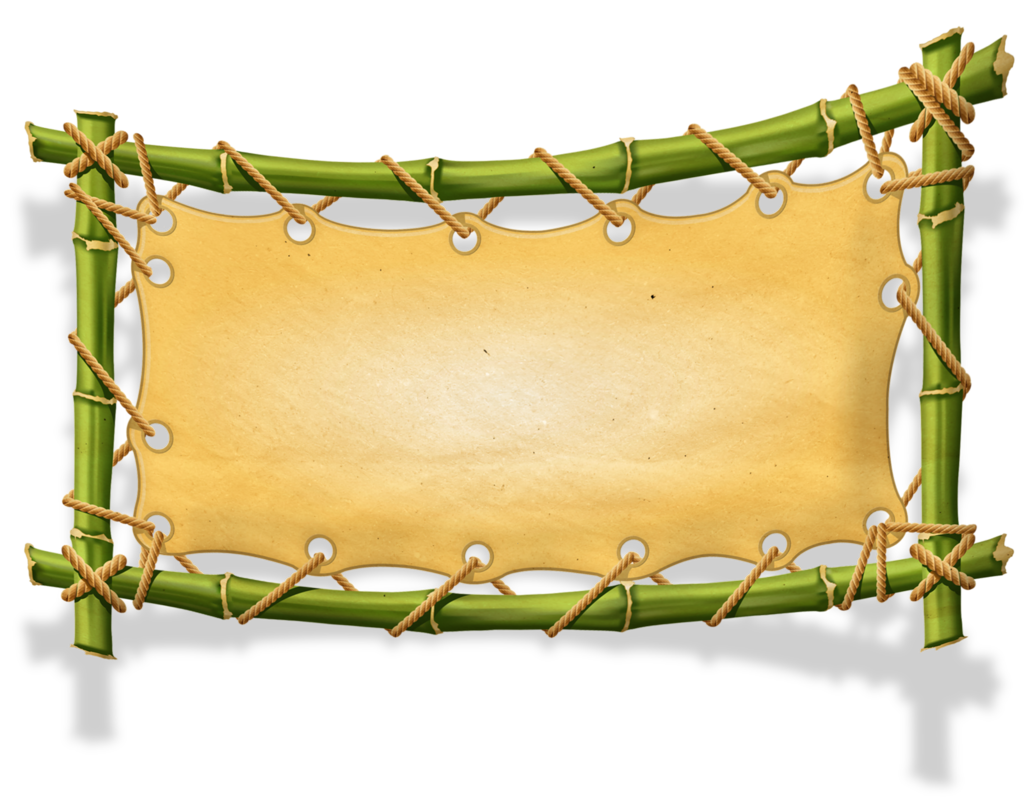 Số 2 324 là số có mấy chữ số?
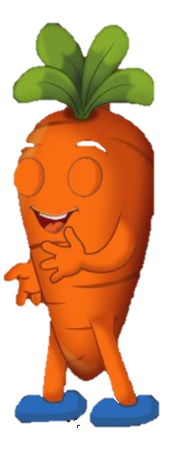 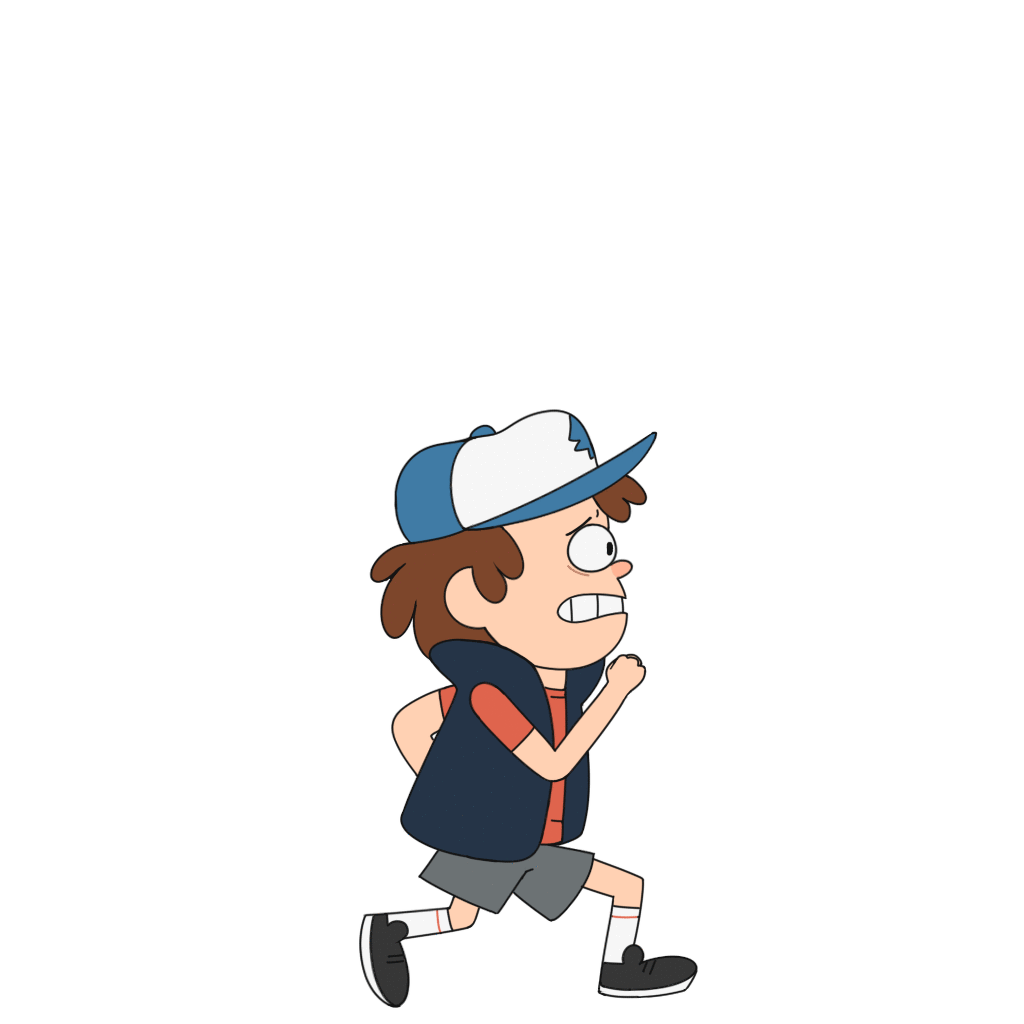 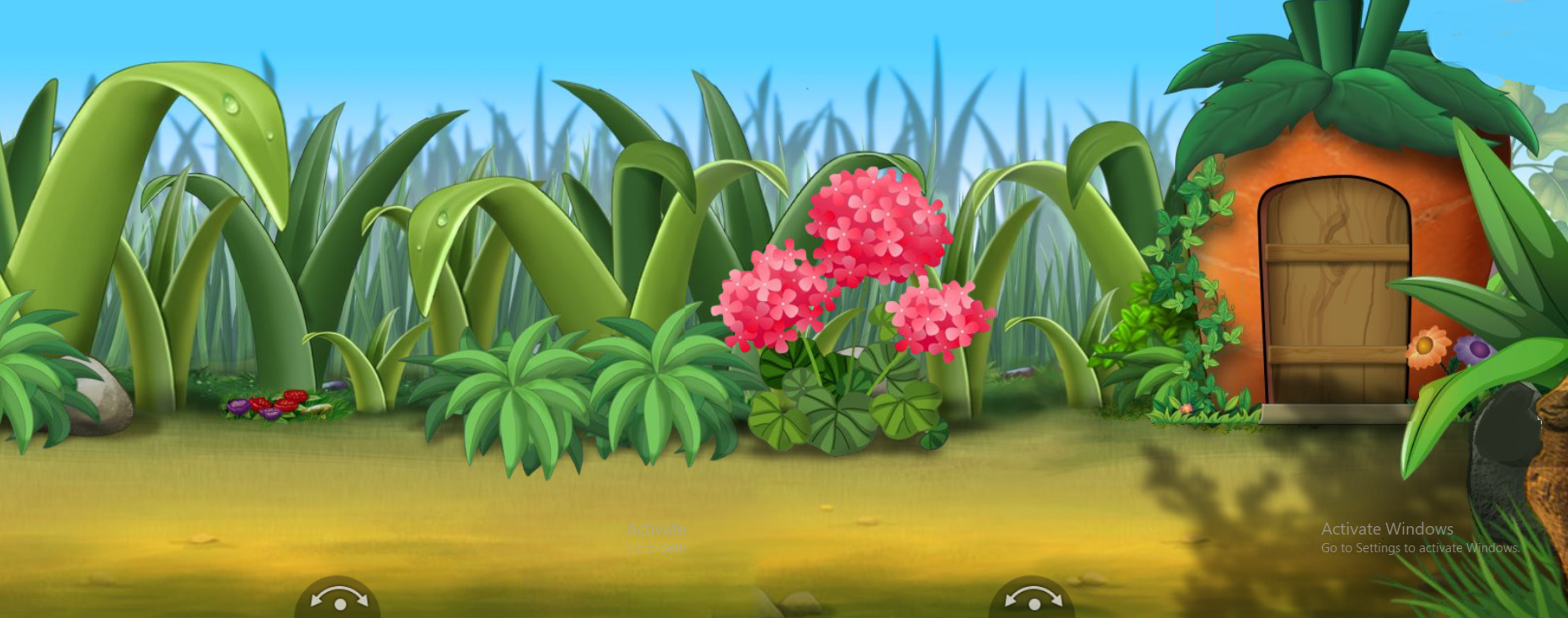 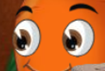 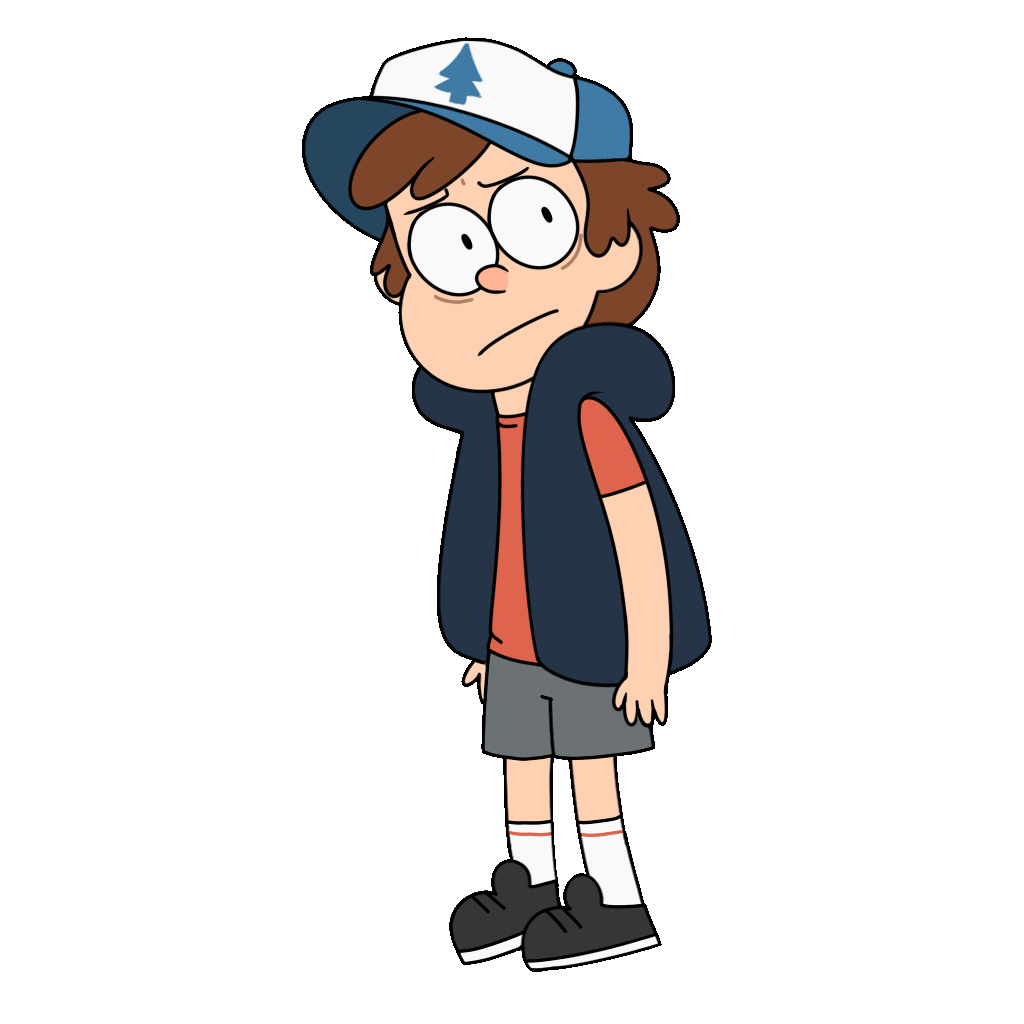 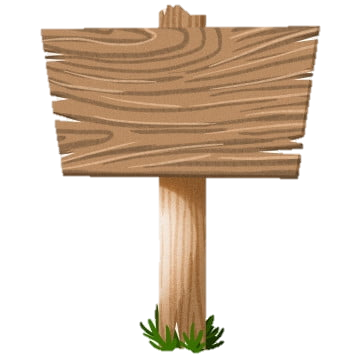 3
4
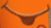 5
CHỦ ĐỀ 11: CÁC SỐ ĐẾN 100 000
BÀI 59:
CÁC SỐ CÓ NĂM CHỮ SỐ.
SỐ 10 000
(Tiết 1)
Trang 56
[Speaker Notes: Tác giả bộ ppt Toán + Tiếng Việt các lớp 1, 2, 3: Phan Thị Linh – Đà Nẵng
Sđt lh: 0916.604.268
+ Zalo: 0916.604.268
+ Facebook cá nhân: https://www.facebook.com/nhilinh.phan/
+ Nhóm chia sẻ tài liệu: https://www.facebook.com/groups/443096903751589
Hãy liên hệ chính chủ sản phẩm để được hỗ trợ và đồng hành trong suốt năm học nhé!]
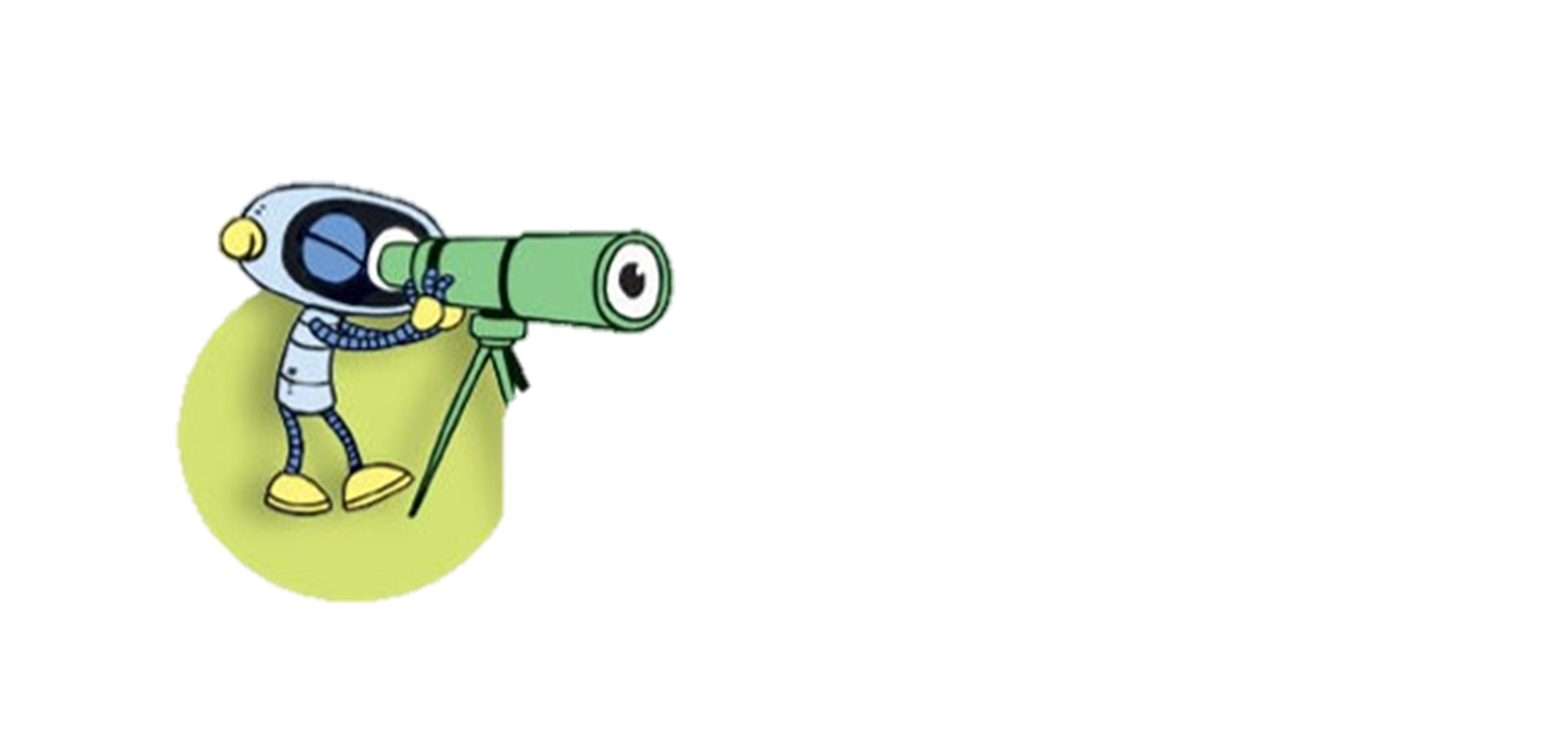 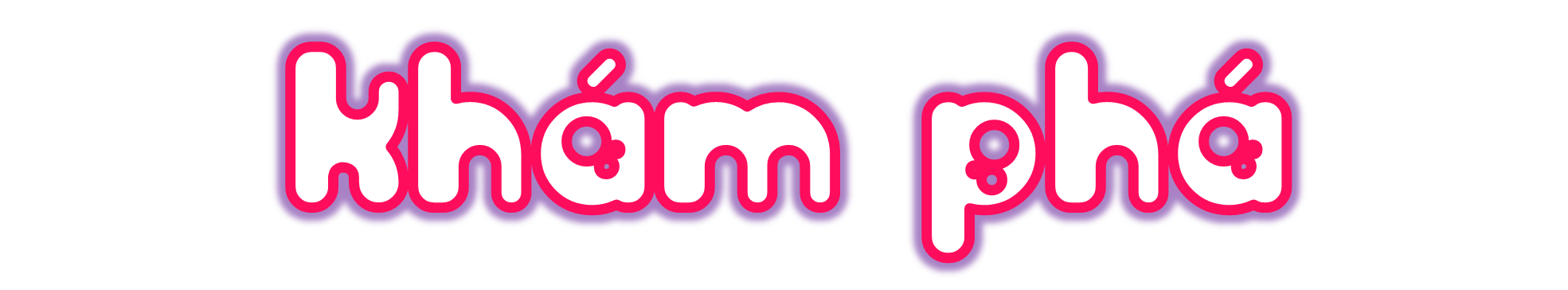 Khám phá
[Speaker Notes: Tác giả bộ ppt Toán + Tiếng Việt các lớp 1, 2, 3: Phan Thị Linh – Đà Nẵng
Sđt lh: 0916.604.268
+ Zalo: 0916.604.268
+ Facebook cá nhân: https://www.facebook.com/nhilinh.phan/
+ Nhóm chia sẻ tài liệu: https://www.facebook.com/groups/443096903751589
Hãy liên hệ chính chủ sản phẩm để được hỗ trợ và đồng hành trong suốt năm học nhé!]
Số có năm chữ số
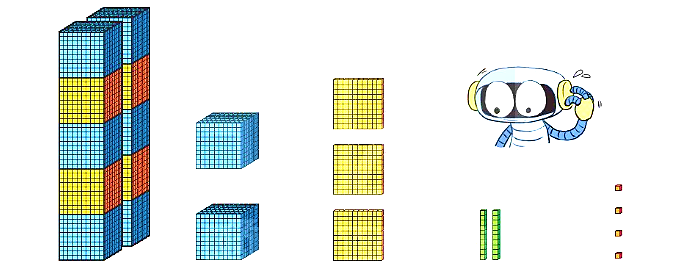 1
100
1
1 000
100
10
1
10 000
10
1 000
100
1
1
100
1
1 000
100
10
1
10 000
10
1 000
100
1
Số gồm: 1 chục nghìn, 2 nghìn, 3 trăm, 2 chục và 4 đơn vị.
Viết là: 12 324. Đọc là: Mười hai nghìn ba trăm hai mươi tư.
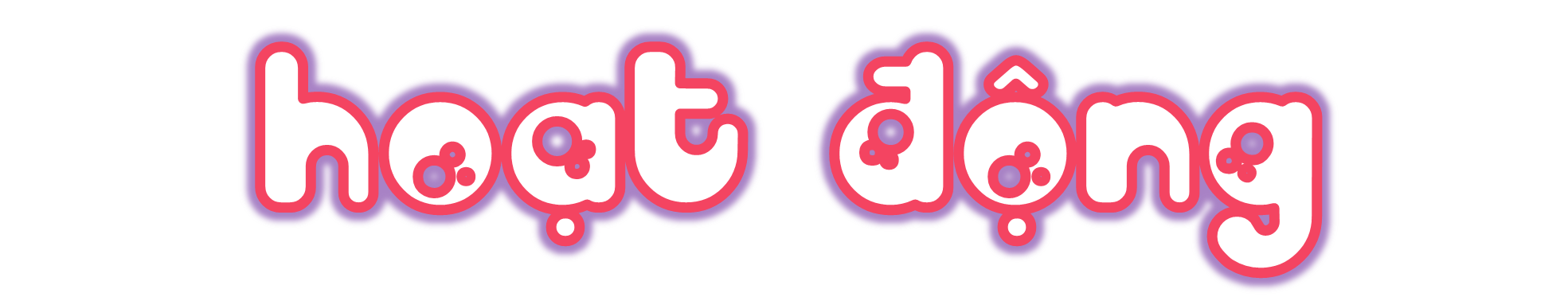 Hoạt động
[Speaker Notes: Xong bài 1 thì quay về slide 8


Tác giả bộ ppt Toán + Tiếng Việt các lớp 1, 2, 3: Phan Thị Linh – Đà Nẵng
Sđt lh: 0916.604.268
+ Zalo: 0916.604.268
+ Facebook cá nhân: https://www.facebook.com/nhilinh.phan/
+ Nhóm chia sẻ tài liệu: https://www.facebook.com/groups/443096903751589
Hãy liên hệ chính chủ sản phẩm để được hỗ trợ và đồng hành trong suốt năm học nhé!]
Hoàn thành bảng sau.
1
?
?
?
?
?
?
?
?
?
?
?
?
?
?
Số?
36 524
36 525
36 526
36 527
36 528
36 529
36 530
2
?
?
?
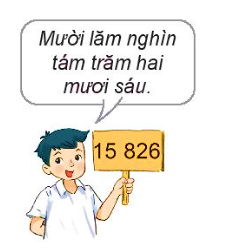 Viết số rồi đọc số, biết số đó gồm:
a) 1 chục nghìn, 5 nghìn, 8 trăm, 2 chục và 6 đơn vị.
3
b) 3 chục nghìn, 2 nghìn, 0 trăm, 4 chục và 3 đơn vị.
c) 6 chục nghìn, 6 nghìn, 4 trăm, 0 chục và 1 đơn vị.
d) 2 chục nghìn, 7 nghìn, 3 trăm, 4 chục và 0 đơn vị.
Viết số rồi đọc số, biết số đó gồm:
b) 3 chục nghìn, 2 nghìn, 0 trăm, 4 chục và 3 đơn vị.
Viết số: 32 043. Đọc là: Ba mười hai nghìn không trăm bốn mươi ba.
3
c) 6 chục nghìn, 6 nghìn, 4 trăm, 0 chục và 1 đơn vị.
Viết số: 66 401. Đọc là: Sáu mươi sáu nghìn bốn trăm linh một.
d) 2 chục nghìn, 7 nghìn, 3 trăm, 4 chục và 0 đơn vị.
Viết số: 27 340. Đọc là: Hai mươi bảy nghìn ba trăm bốn mươi.
Chọn số thích hợp với cách đọc.
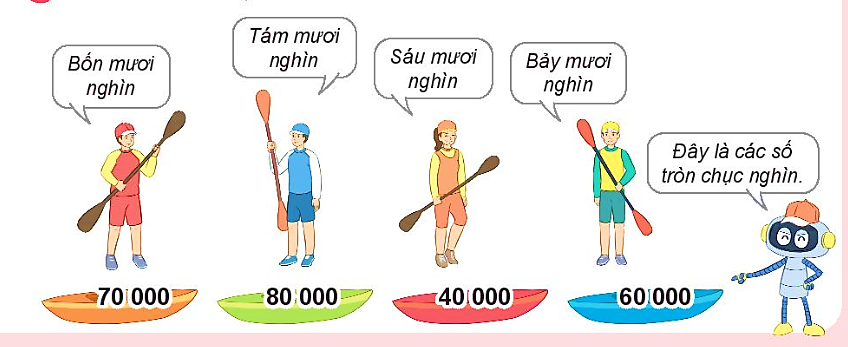 4
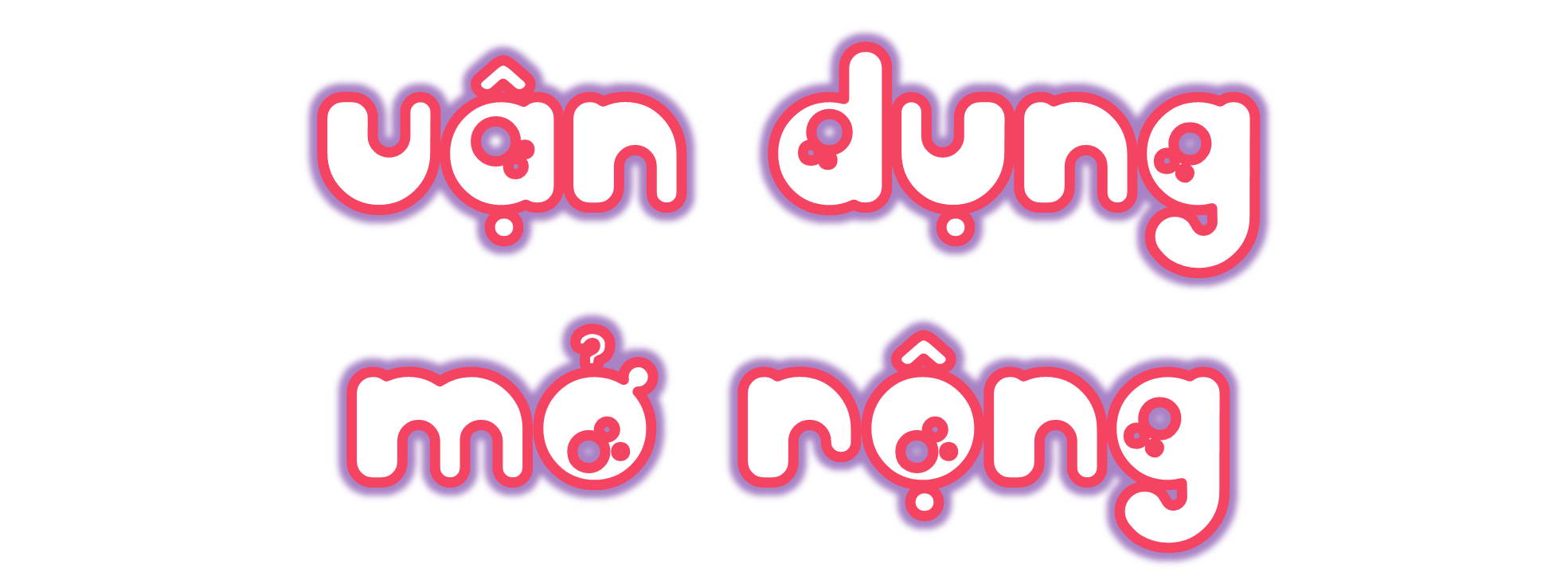 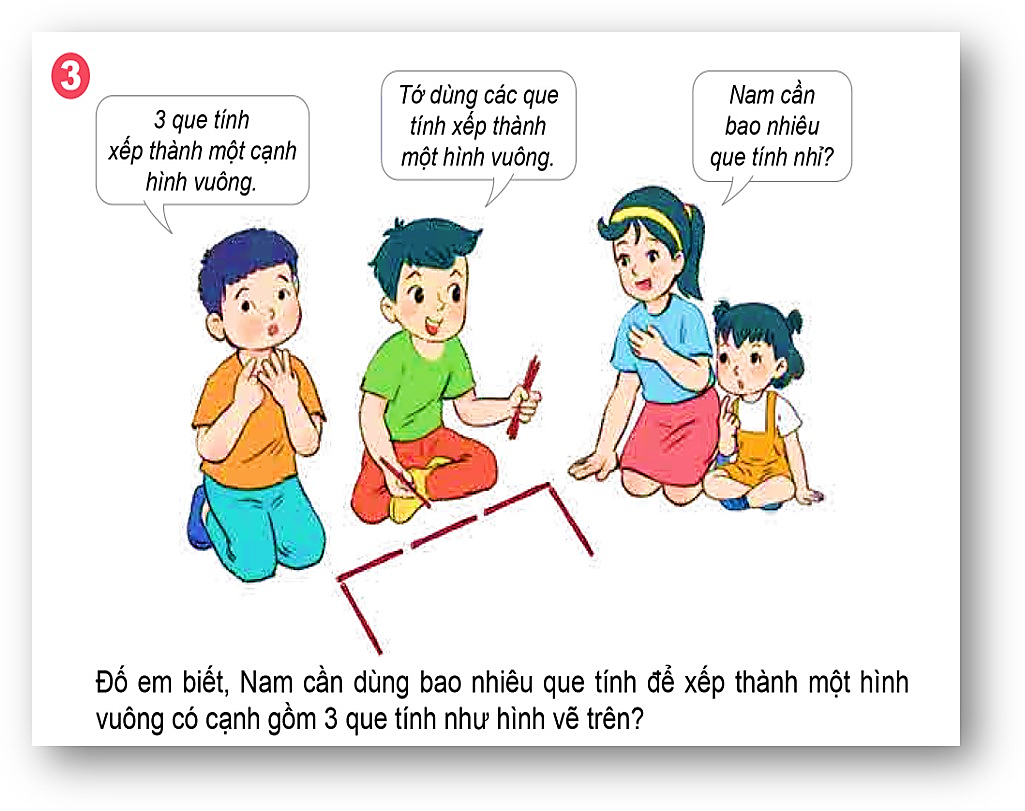 [Speaker Notes: GV linh động các tình huống vận dụng thực tế (nếu có)

Tác giả bộ ppt Toán + Tiếng Việt các lớp 1, 2, 3: Phan Thị Linh – Đà Nẵng
Sđt lh: 0916.604.268
+ Zalo: 0916.604.268
+ Facebook cá nhân: https://www.facebook.com/nhilinh.phan/
+ Nhóm chia sẻ tài liệu: https://www.facebook.com/groups/443096903751589
Hãy liên hệ chính chủ sản phẩm để được hỗ trợ và đồng hành trong suốt năm học nhé!]
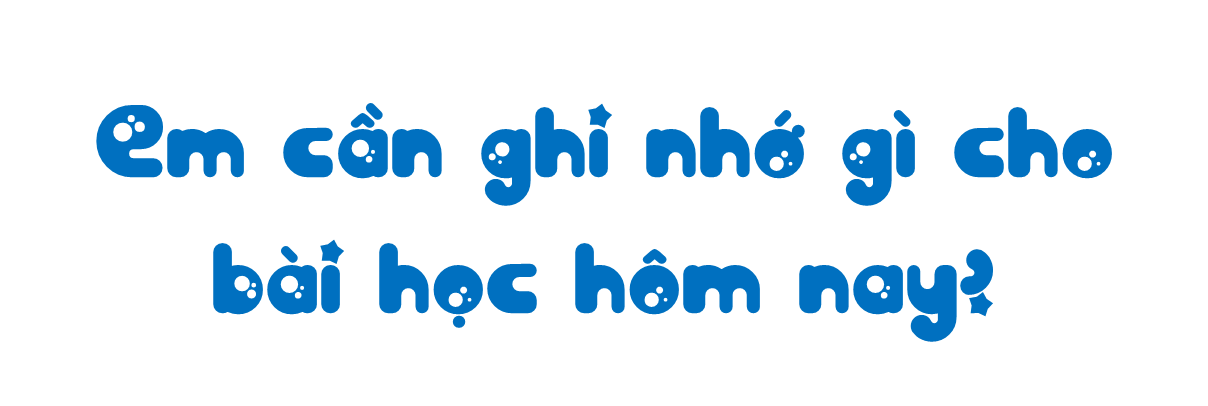 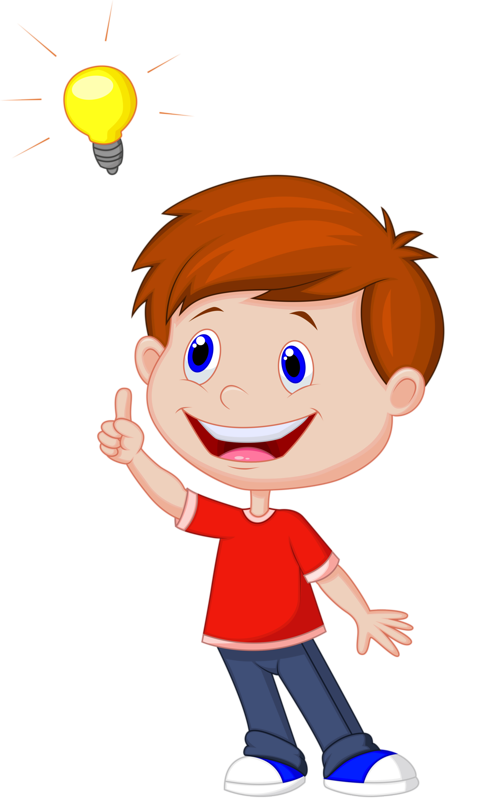 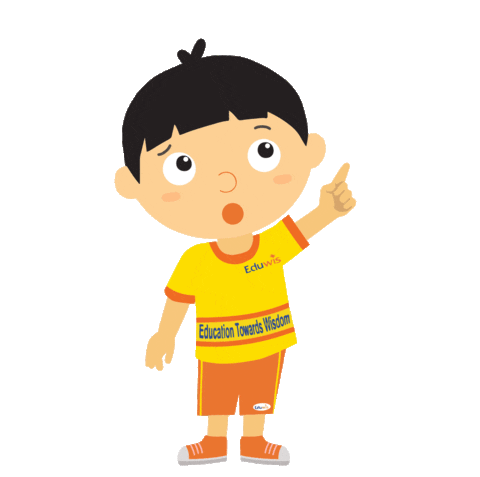 [Speaker Notes: GV cùng HS chốt lại kiến thức bài học. Có thể mời HS chốt trước rồi GV chốt sau ạ

Tác giả bộ ppt Toán + Tiếng Việt các lớp 1, 2, 3: Phan Thị Linh – Đà Nẵng
Sđt lh: 0916.604.268
+ Zalo: 0916.604.268
+ Facebook cá nhân: https://www.facebook.com/nhilinh.phan/
+ Nhóm chia sẻ tài liệu: https://www.facebook.com/groups/443096903751589
Hãy liên hệ chính chủ sản phẩm để được hỗ trợ và đồng hành trong suốt năm học nhé!]
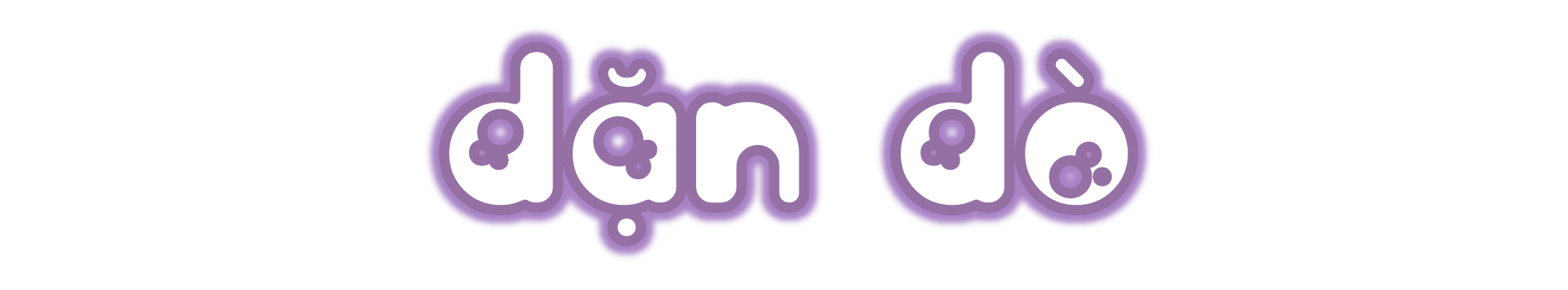 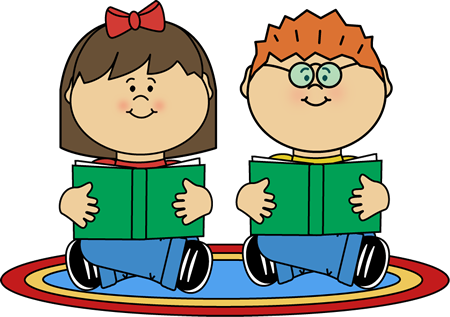 [Speaker Notes: Tác giả bộ ppt Toán + Tiếng Việt các lớp 1, 2, 3: Phan Thị Linh – Đà Nẵng
Sđt lh: 0916.604.268
+ Zalo: 0916.604.268
+ Facebook cá nhân: https://www.facebook.com/nhilinh.phan/
+ Nhóm chia sẻ tài liệu: https://www.facebook.com/groups/443096903751589
Hãy liên hệ chính chủ sản phẩm để được hỗ trợ và đồng hành trong suốt năm học nhé!]
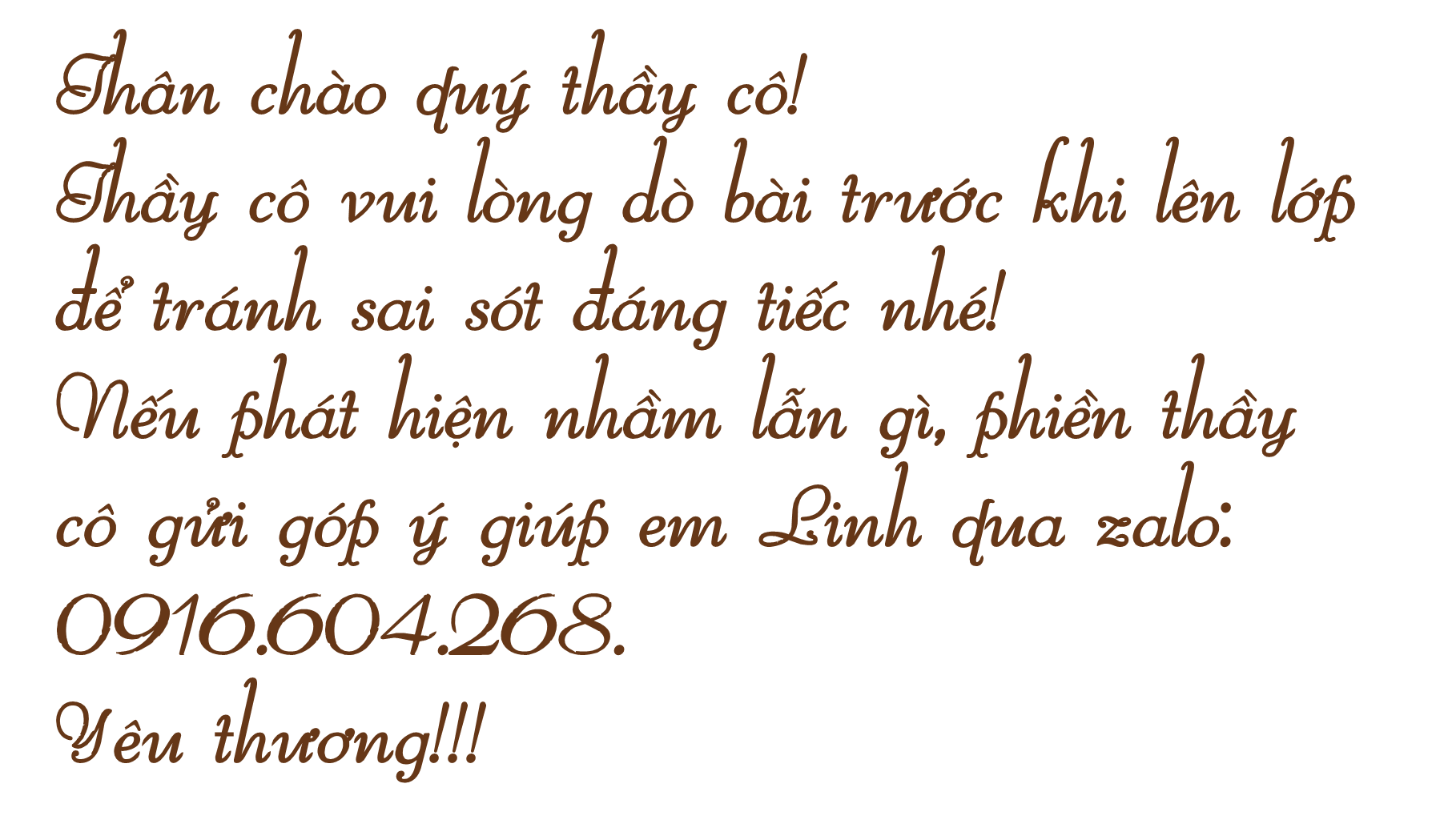 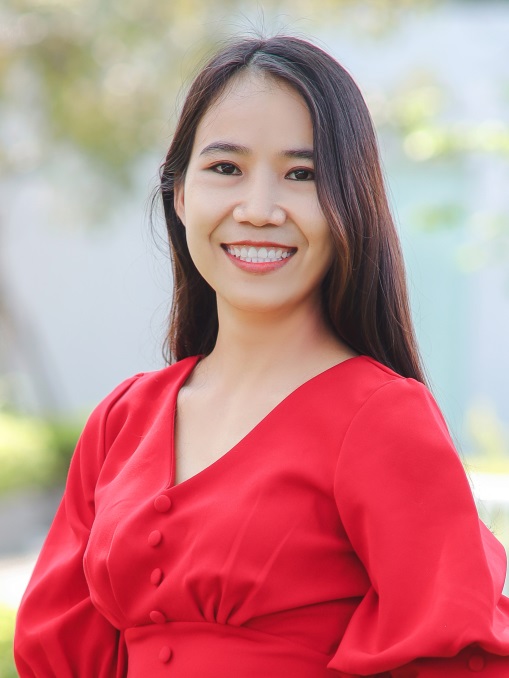 Người soạn	: Phan Thị Linh
Năm sinh	: 
Đơn vị công tác	: 
LH		: 0916.604.268
Thân chào Quý Thầy Cô!
Rất mong nhận được phản hồi và góp ý từ Quý Thầy Cô để bộ giáo án ppt được hoàn thiện hơn.
Mọi thông tin phản hồi mong được QTC gửi về:
+ Zalo: 0916.604.268
+ Facebook cá nhân: https://www.facebook.com/nhilinh.phan/
+ Nhóm chia sẻ tài liệu: https://www.facebook.com/groups/443096903751589
[Speaker Notes: Tác giả bộ ppt Toán + Tiếng Việt các lớp 1, 2, 3: Phan Thị Linh – Đà Nẵng
Sđt lh: 0916.604.268
+ Zalo: 0916.604.268
+ Facebook cá nhân: https://www.facebook.com/nhilinh.phan/
+ Nhóm chia sẻ tài liệu: https://www.facebook.com/groups/443096903751589
Hãy liên hệ chính chủ sản phẩm để được hỗ trợ và đồng hành trong suốt năm học nhé!]
5TH GRADE
Here is where your presentation begins
MATH SUBJECT FOR ELEMENTARY:
MATH SUBJECT FOR ELEMENTARY:
WHOLE NUMBERS
WHOLE NUMBERS
TEMPLATE WITH WORDARTS
This is WordArt text. If you want to modify it:
Double click on it
Type your new text in the dialog box
You can change the fill color in the top menu
You can also modify the stroke, its color, thickness or type
Press Enter
MATH SUBJECT FOR ELEMENTARY -
WHOLE NUMBERS
CONTENTS OF THIS TEMPLATE
Here’s what you’ll find in this Slidesgo template: 
A slide structure based on an education presentation for elementary school, which you can easily adapt to your needs. For more info on how to edit the template, please visit Slidesgo School or read our FAQs.
To view this template in PPT with the correct fonts, download and install on your computer the fonts that we have used. You can learn how to download and install fonts here.
An assortment of graphic resources that are suitable for use in the presentation can be found in the alternative resources slide.
A thanks slide, which you must keep so that proper credits for our design are given.
A resources slide, where you’ll find links to all the elements used in the template.
Instructions for use.
Final slides with:
The fonts and colors used in the template.
A selection of illustrations. You can also customize and animate them as you wish with the online editor. Visit Storyset to find more. 
More infographic resources, whose size and color can be edited. 
Sets of customizable icons of the following themes: general, business, avatar, creative process, education, help & support, medical, nature, performing arts, SEO & marketing, and teamwork.
You can delete this slide when you’re done editing the presentation.
ROMAN NUMBERS
TABLE OF CONTENTS
You can describe the topic of the section here
GREEK NUMBERS
1
2
You can describe the topic of the section here
ABOUT ADDITIONS
DIFFERENCES
3
4
You can describe the topic of the section here
You can describe the topic of the section here
This can be the part of the presentation where you introduce yourself, write your email…
WHOA!
WHOA!
ABOUT US
You can enter a subtitle here if you need it
1
MISSION STATEMENT
Do you know what helps you make your point clear? Lists like this one:
They’re simple 
You can organize your ideas clearly
You’ll never forget to buy milk!

And the most important thing: the audience won’t miss the point of your presentation
ADDITION
MATH OPERATIONS
Venus has a beautiful name and is the second planet from the Sun. It is hot and has a very poisonous atmosphere
SUBTRACTION
Mercury is the closest planet to the Sun and the smallest one in the Solar System—it’s only a bit larger than the Moon
NEGATIVE
ANALYTIC GEOMETRY
Mercury is the closest planet to the Sun and the smallest one
EXPONENTS
RADICALS
Venus has a beautiful name and is the second planet from the Sun
Despite being red, Mars is actually a cold place. It’s full of iron oxide dust
Công cha như núi Thái sơn
Nghĩa mẹ như nước trong nguồn chảy ra.